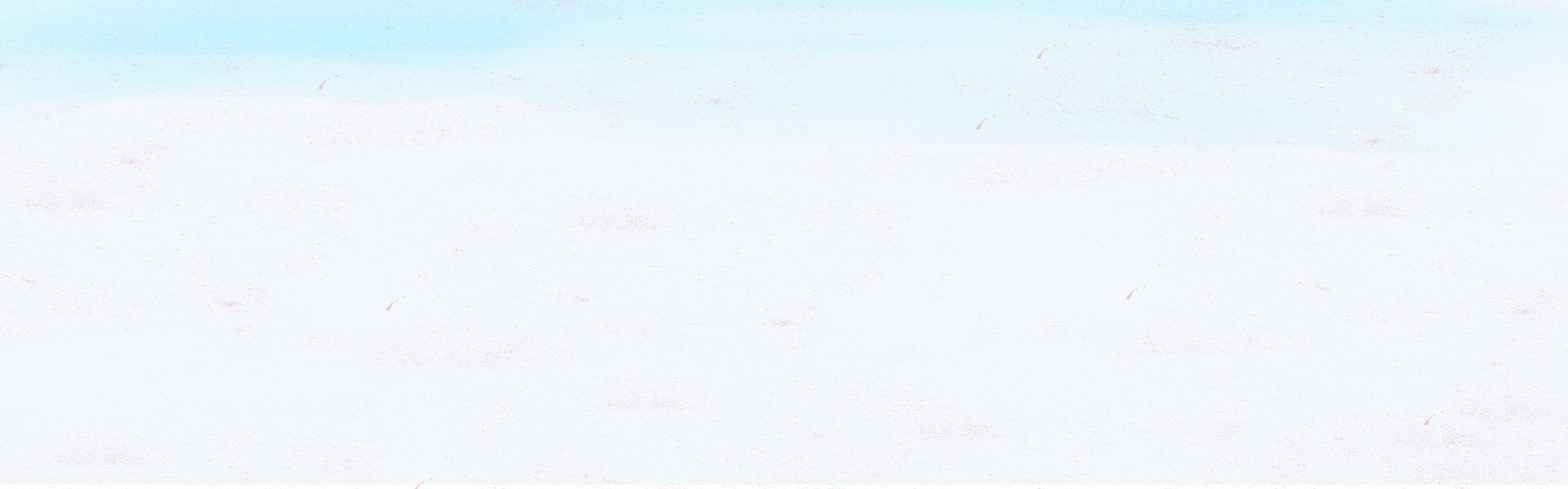 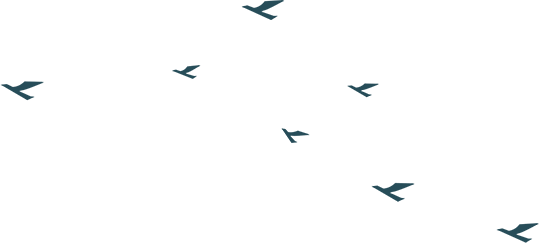 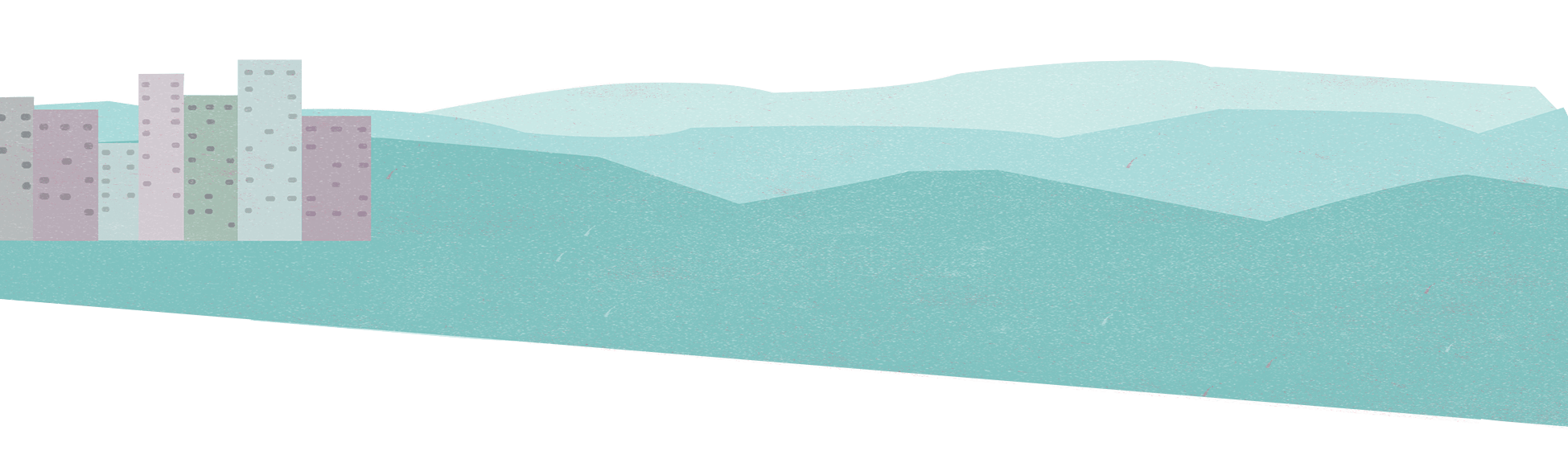 Campus sports meeting
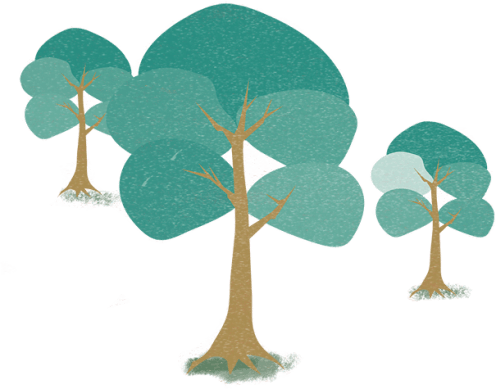 校园运动会模板
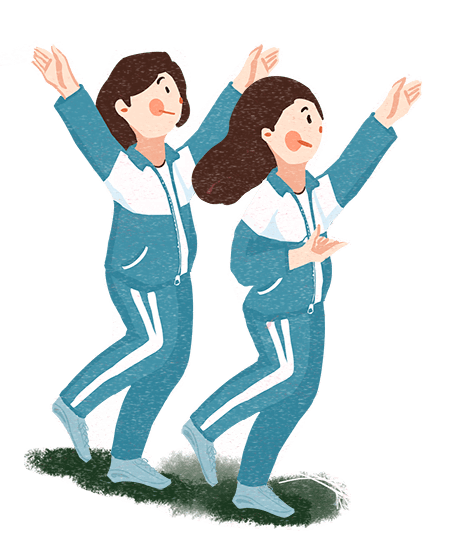 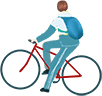 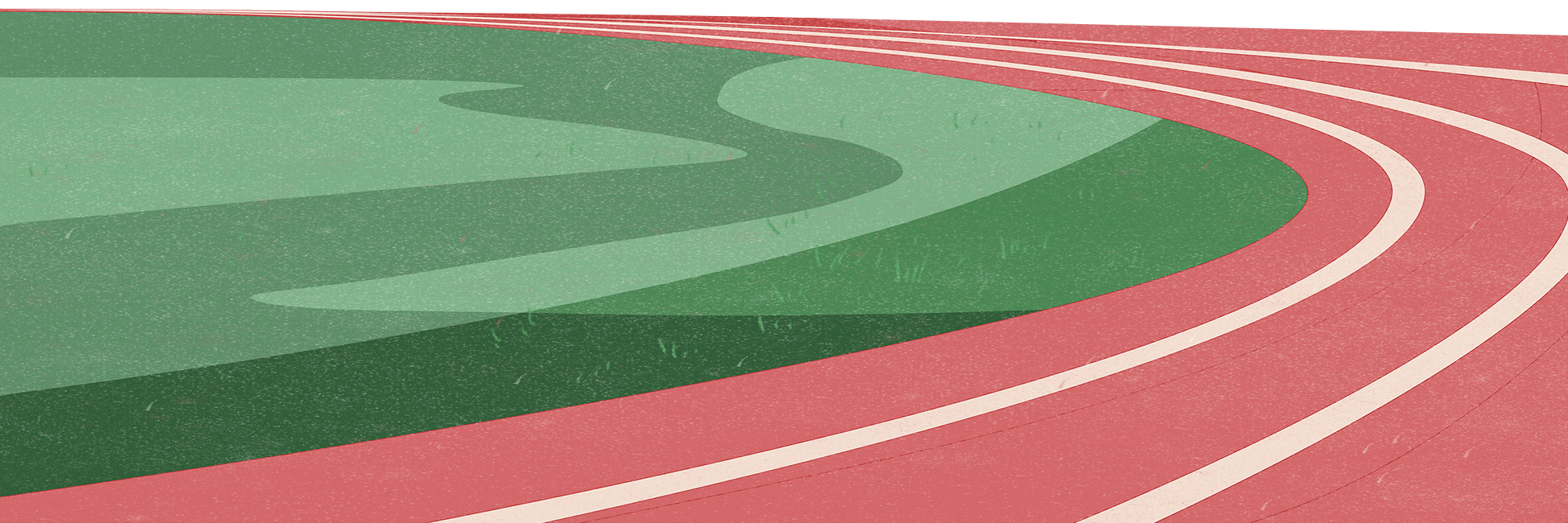 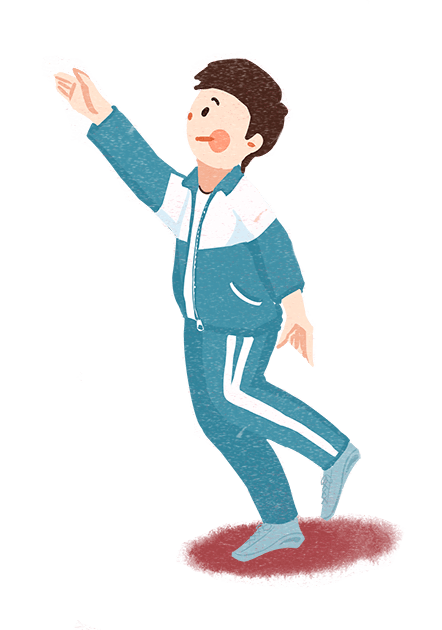 Time would heal almost all wounds. If your wounds have not been healed up, please wait for a short while.
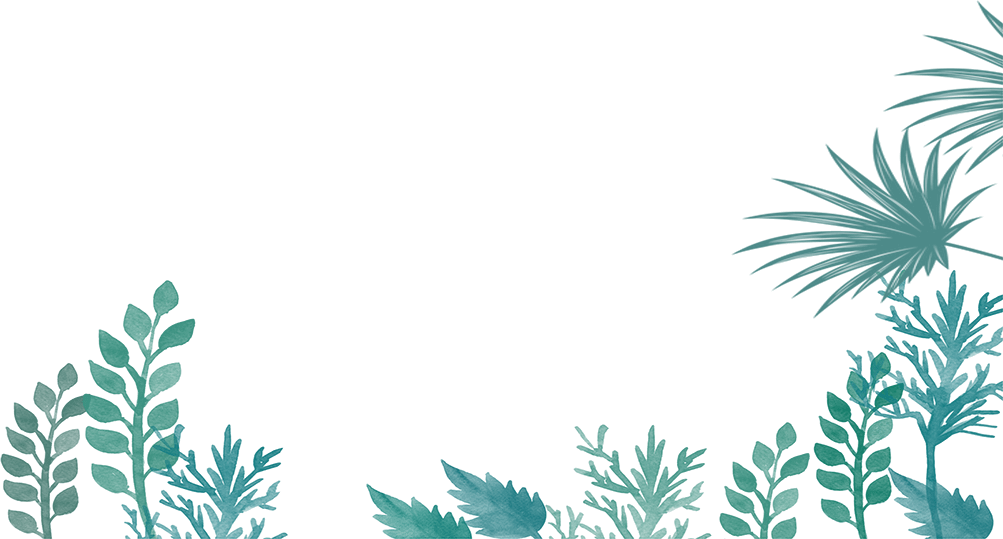 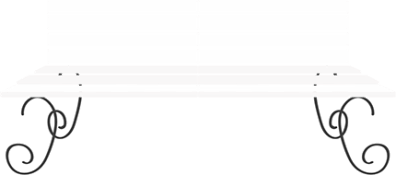 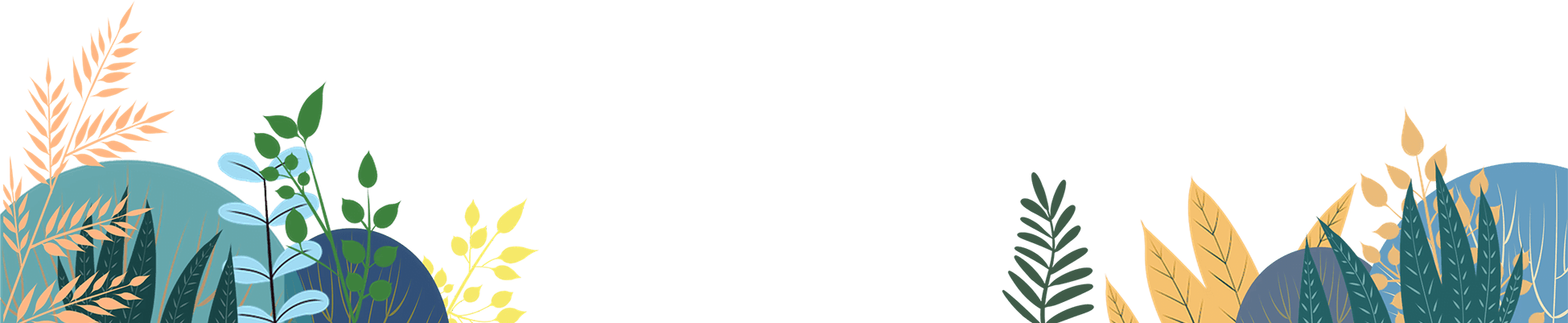 汇报人：优品PPT  时间：20XX.XX
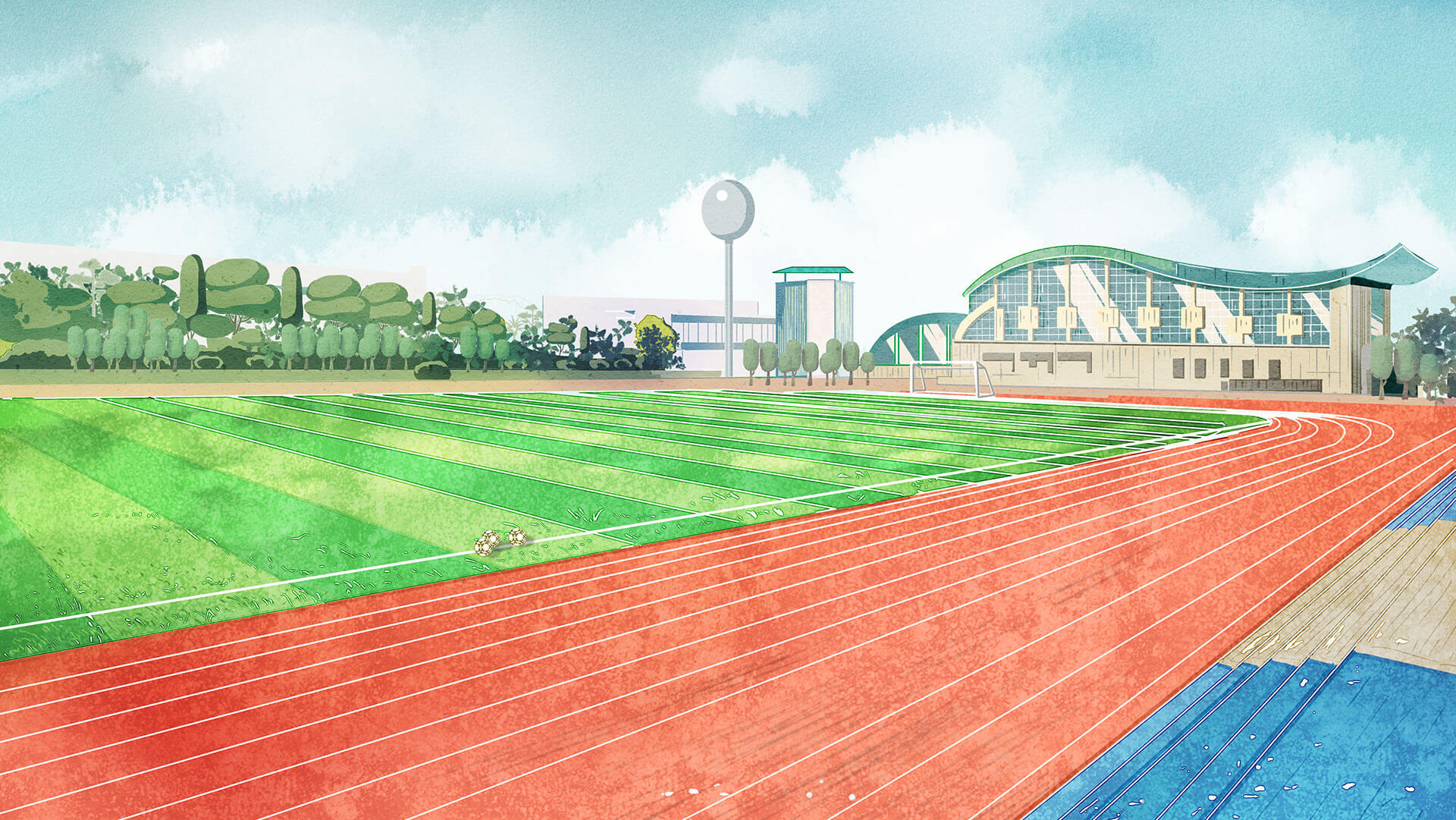 https://www.ypppt.com/
输入此处标题
02
输入此处标题
输入此处标题
输入此处标题
01
03
04
目
录
请在此处添加具体内容，文字尽量言简意赅，
简单说明即可，不必过于繁琐，注意版面美观度。
请在此处添加具体内容，文字尽量言简意赅，
简单说明即可，不必过于繁琐，注意版面美观度。
请在此处添加具体内容，文字尽量言简意赅，
简单说明即可，不必过于繁琐，注意版面美观度。
请在此处添加具体内容，文字尽量言简意赅，
简单说明即可，不必过于繁琐，注意版面美观度。
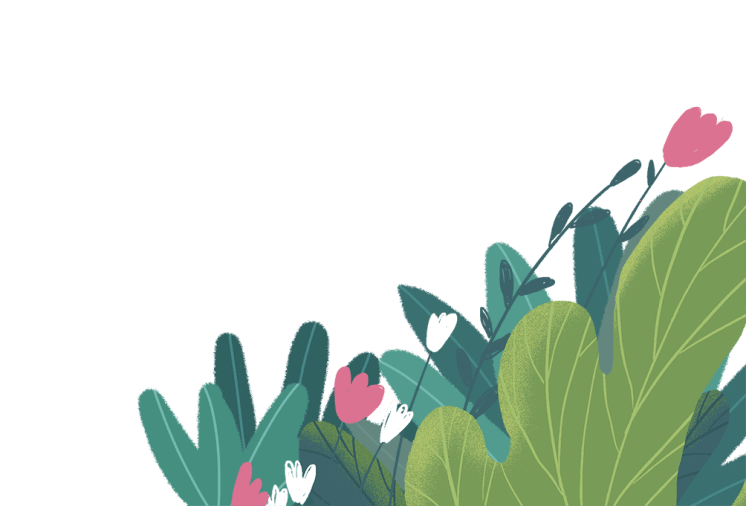 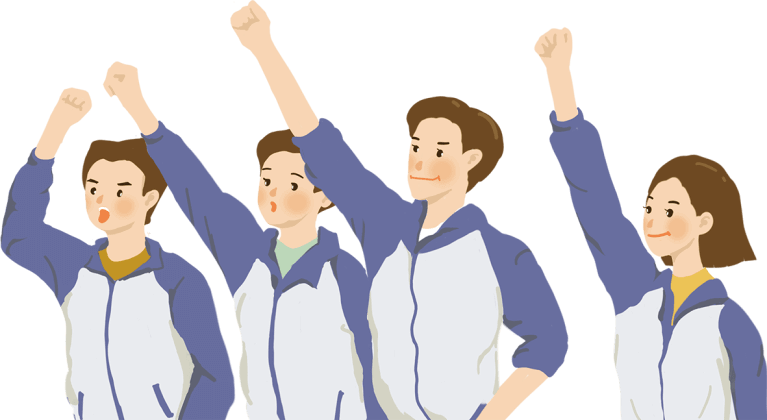 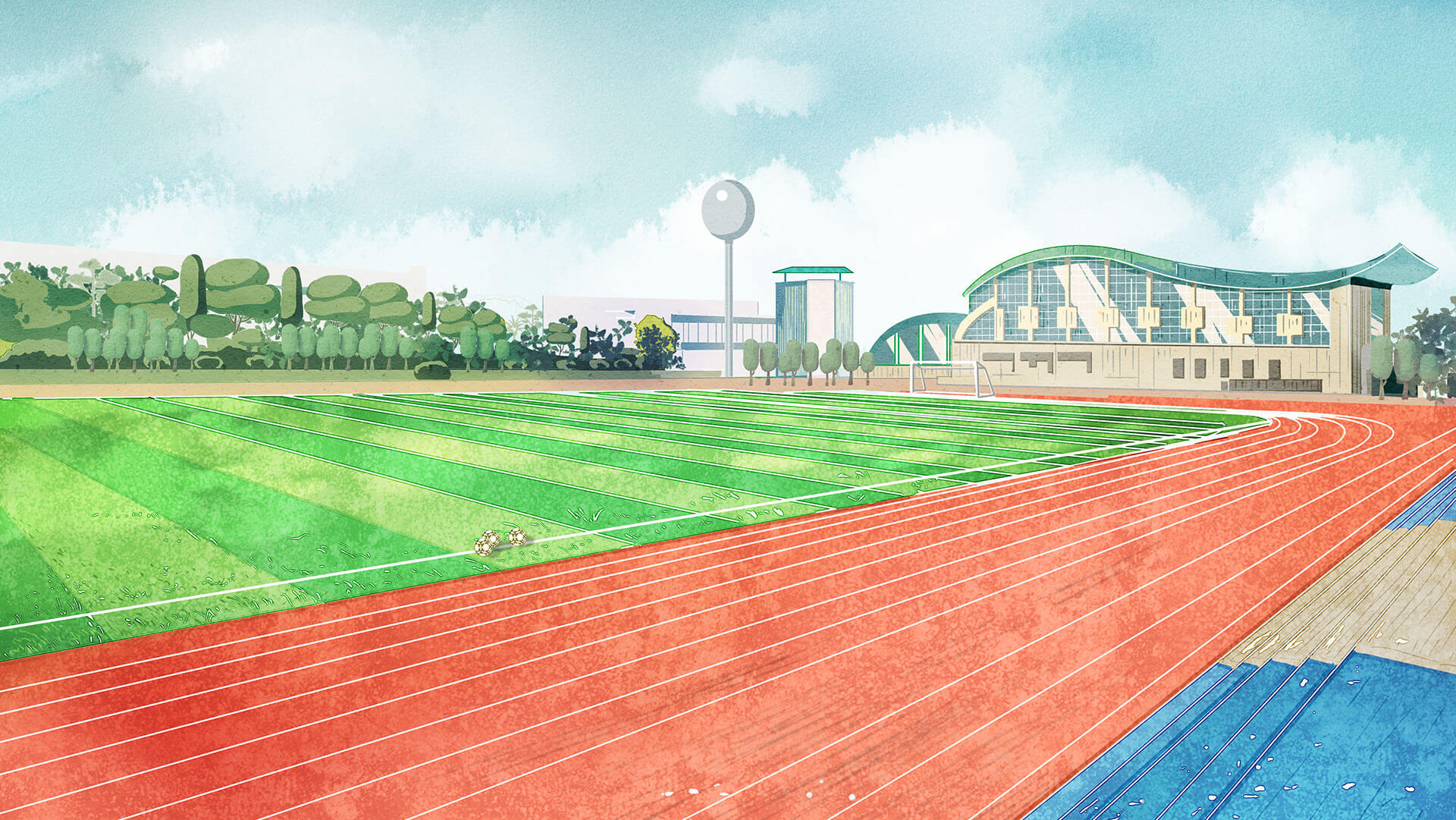 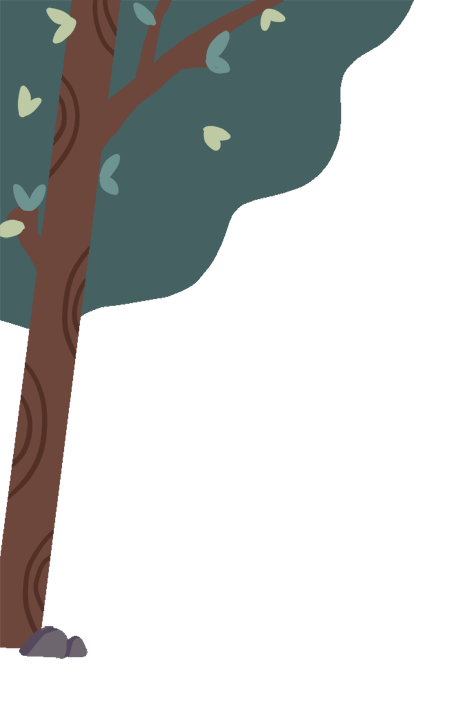 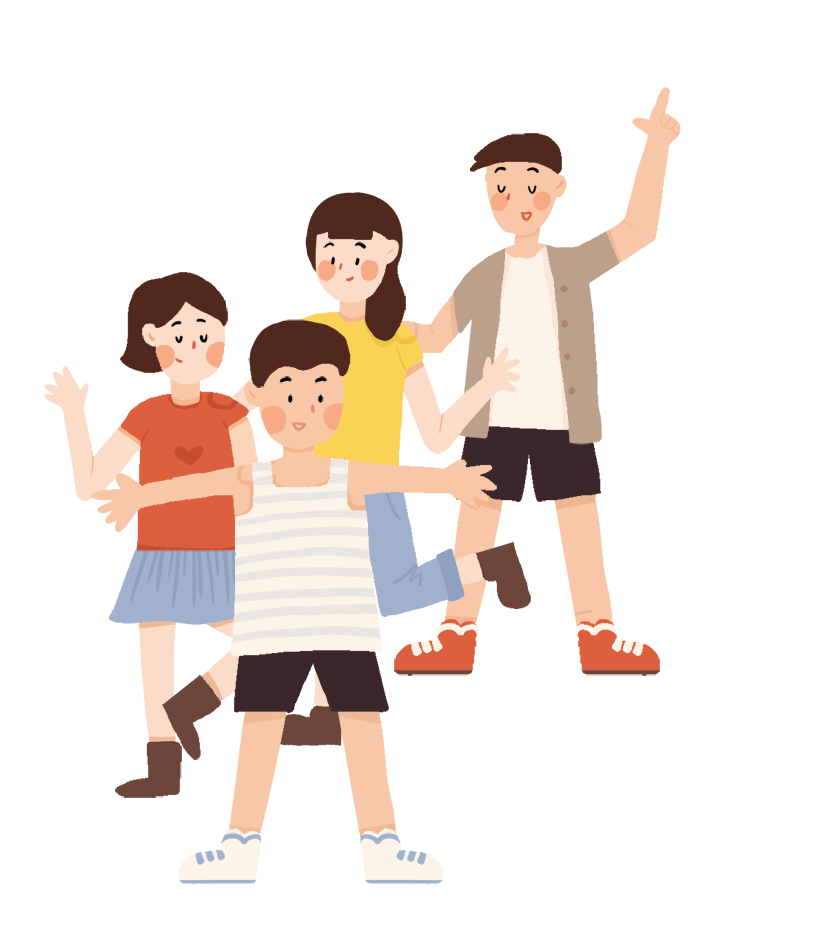 PART ONE
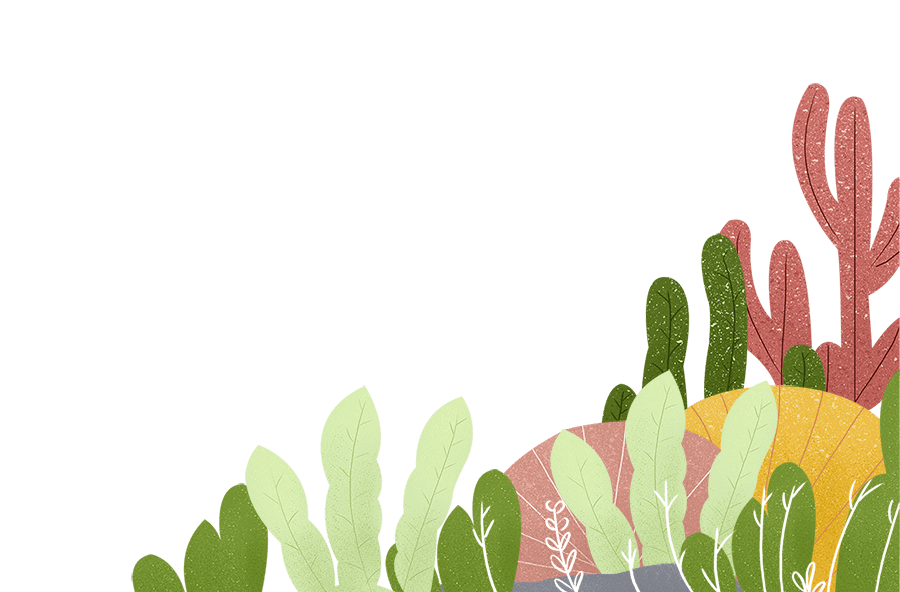 输入此处标题
请在此处添加具体内容，文字尽量言简意赅，
简单说明即可，不必过于繁琐，注意版面美观度。
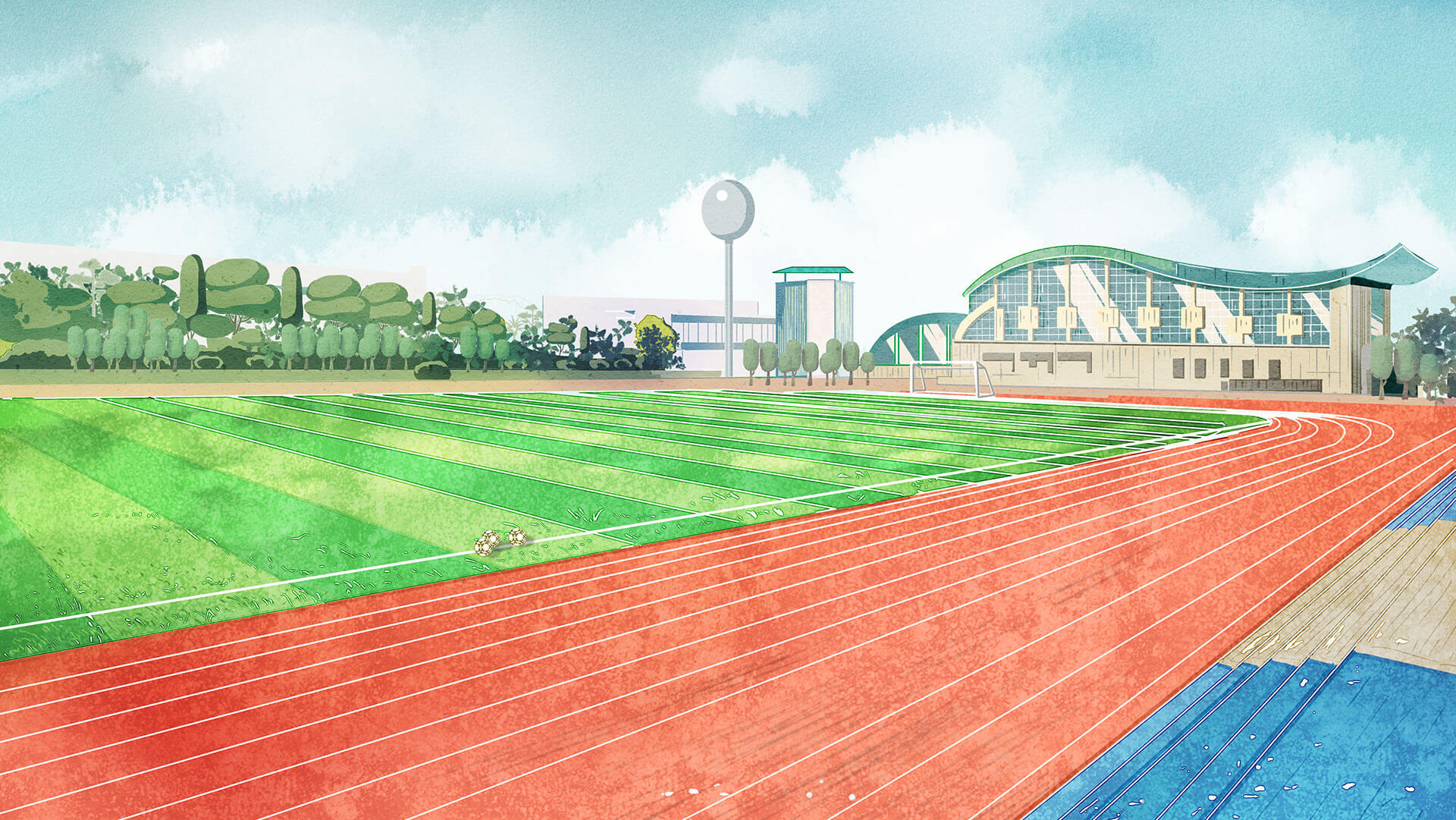 添加标题
添加标题
添加标题
添加标题
请在此处添加具体内容，文字尽量言简意赅，简单说明即可，不必过于繁琐，注意版面美观度。
请在此处添加具体内容，文字尽量言简意赅，简单说明即可，不必过于繁琐，注意版面美观度。
请在此处添加具体内容，文字尽量言简意赅，简单说明即可，不必过于繁琐，注意版面美观度。
请在此处添加具体内容，文字尽量言简意赅，简单说明即可，不必过于繁琐，注意版面美观度。
01 输入此处标题
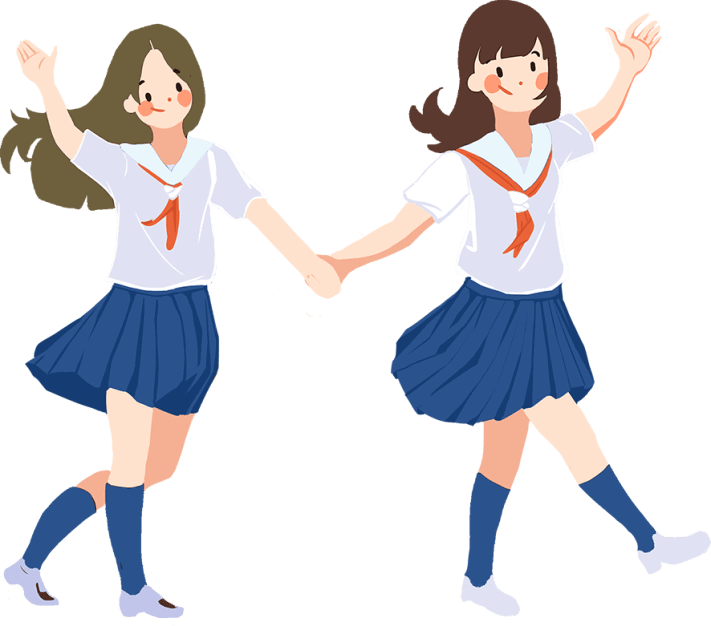 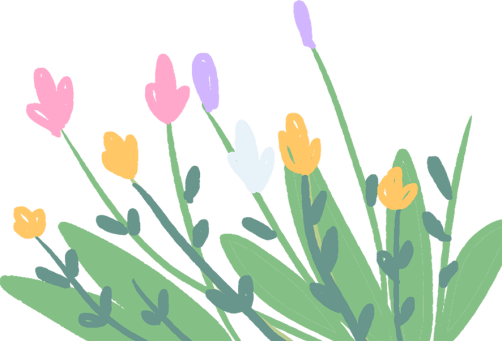 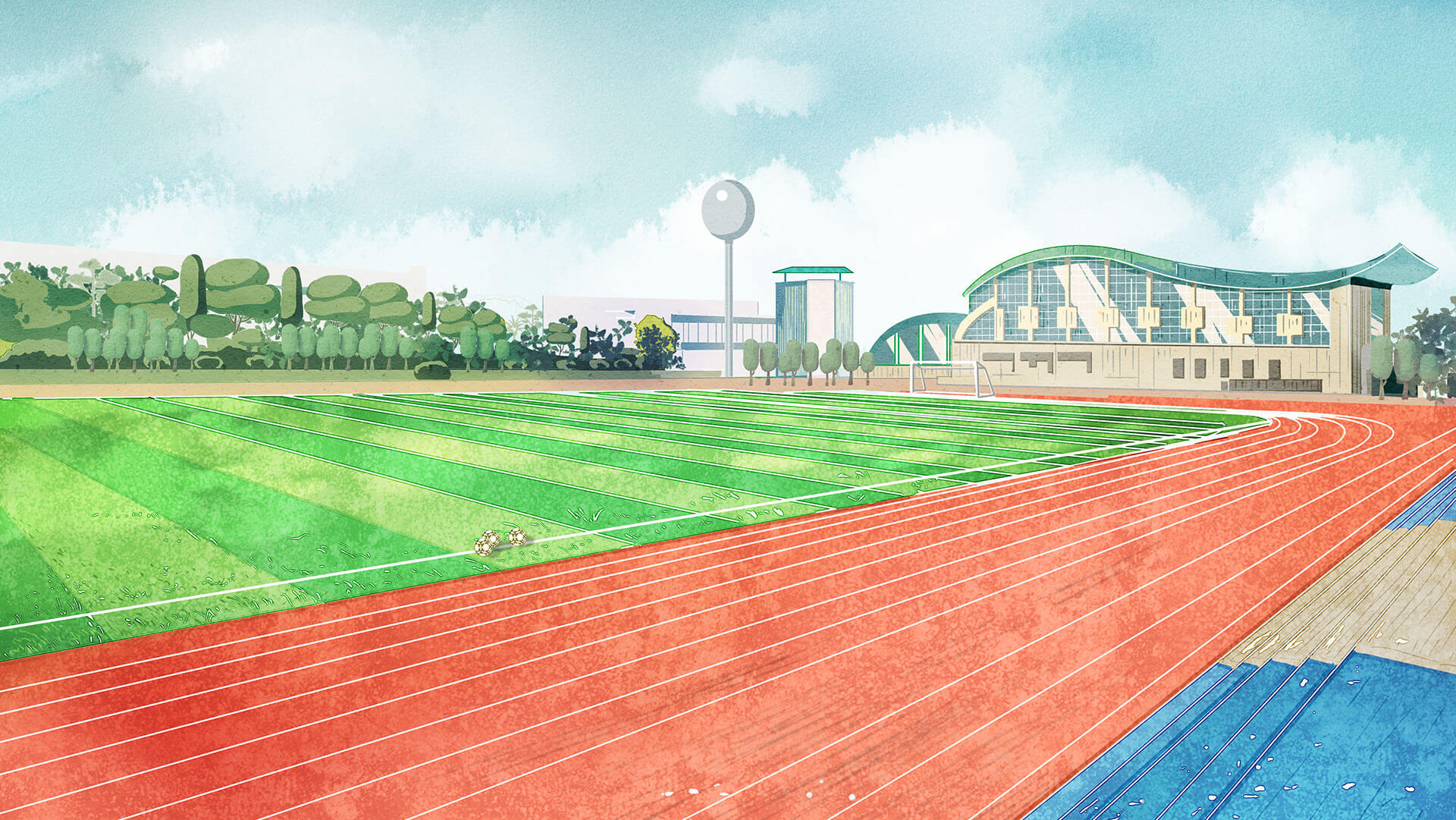 01 输入此处标题
01
请在此处添加具体内容，文字尽量言简意赅，简单说明即可，不必过于繁琐，注意版面美观度。
02
请在此处添加具体内容，文字尽量言简意赅，简单说明即可，不必过于繁琐，注意版面美观度。
03
请在此处添加具体内容，文字尽量言简意赅，简单说明即可，不必过于繁琐，注意版面美观度。
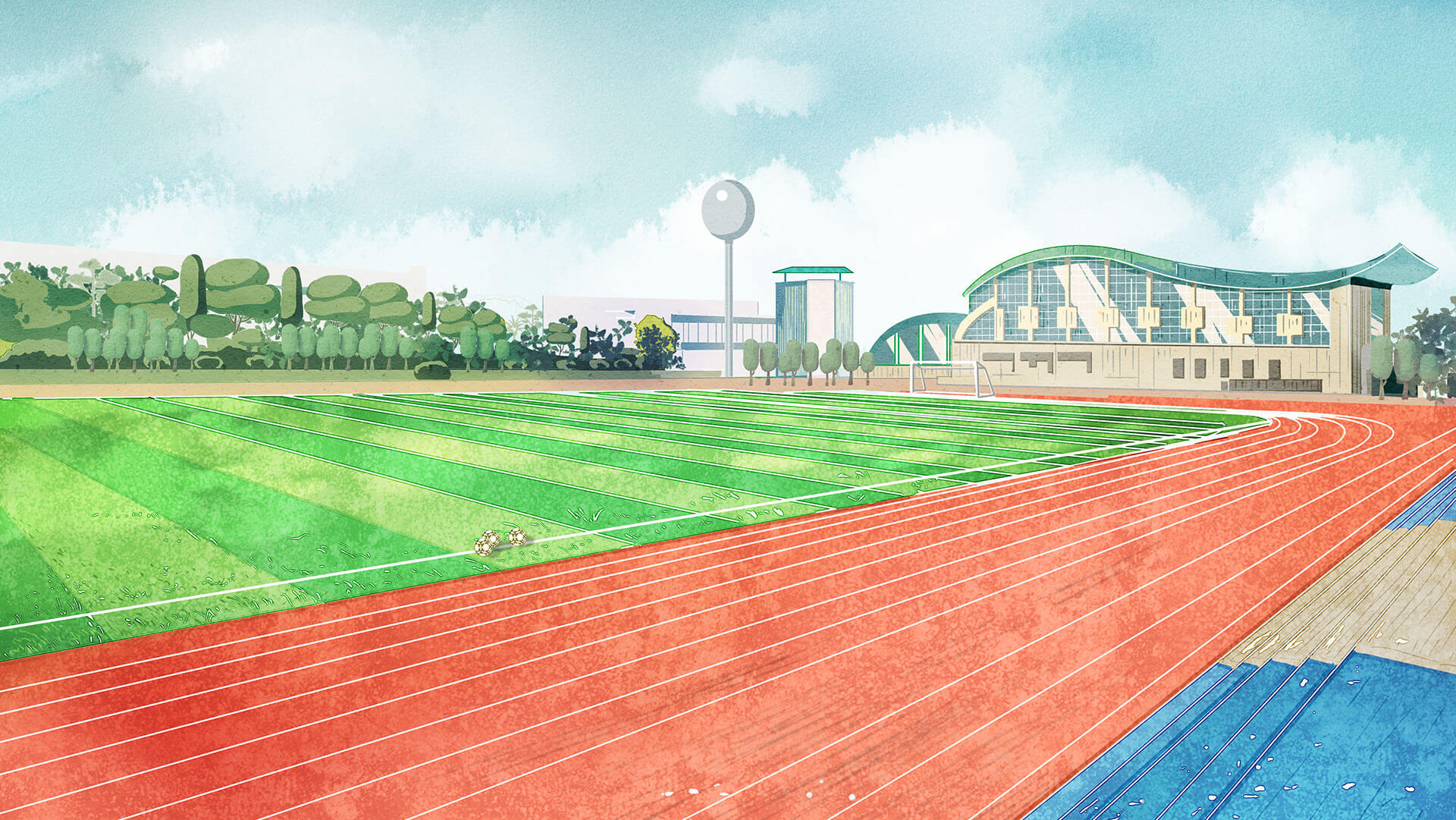 01 输入此处标题
请在此处添加具体内容，文字尽量言简意赅，简单说明即可，不必过于繁琐，注意版面美观
添加标题
请在此处添加具体内容，文字尽量言简意赅，简单说明即可，不必过于繁琐，注意版面美观
添加标题
请在此处添加具体内容，文字尽量言简意赅，简单说明即可，不必过于繁琐，注意版面美观
添加标题
请在此处添加具体内容，文字尽量言简意赅，简单说明即可，不必过于繁琐，注意版面美观
添加标题
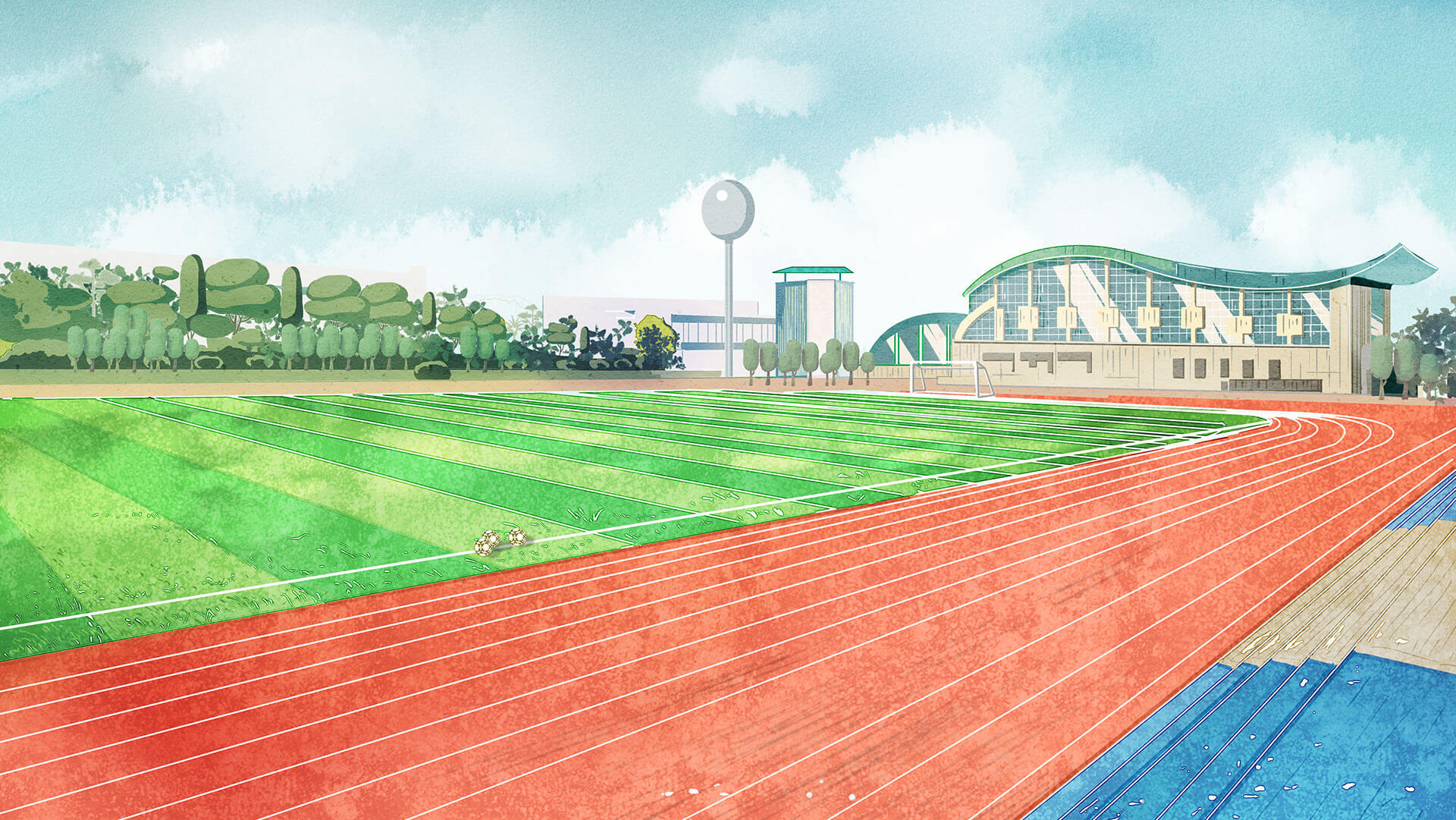 01 输入此处标题
“
单击此处输入标题
单击此处输入标题
请在此处添加具体内容，文字尽量言简意赅，简单说明即可，不必过于繁琐，注意版面美观
请在此处添加具体内容，文字尽量言简意赅，简单说明即可，不必过于繁琐，注意版面美观
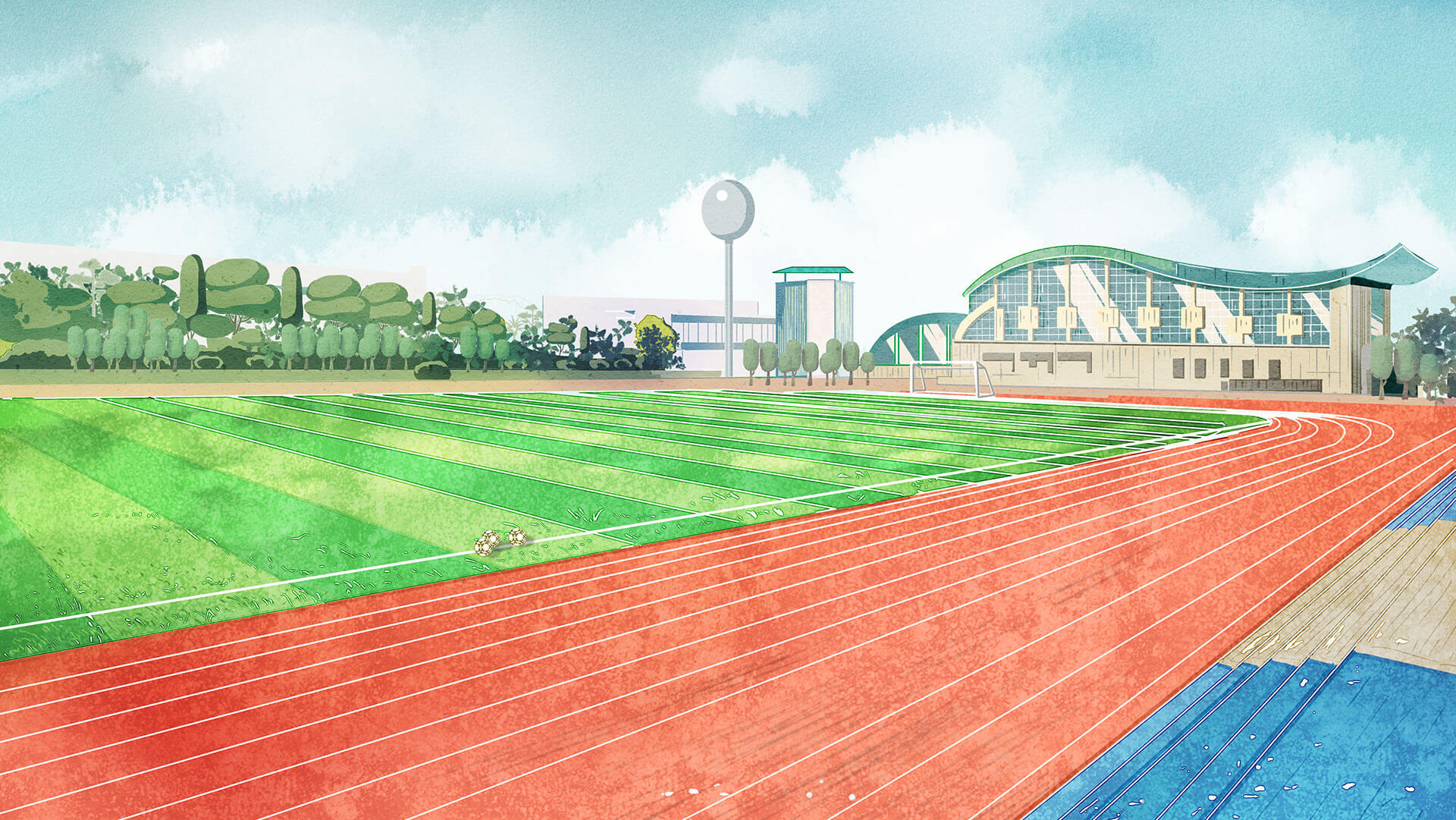 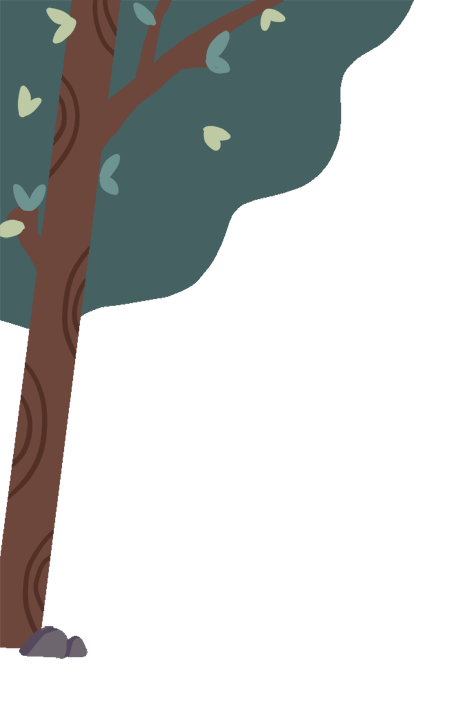 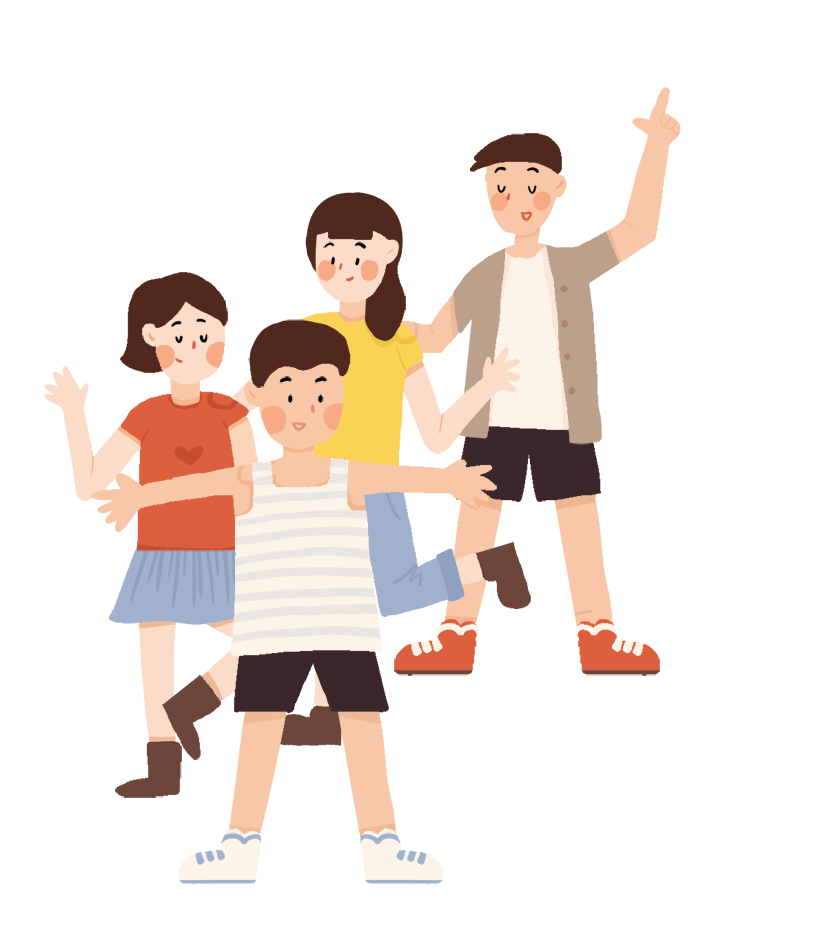 PART TWO
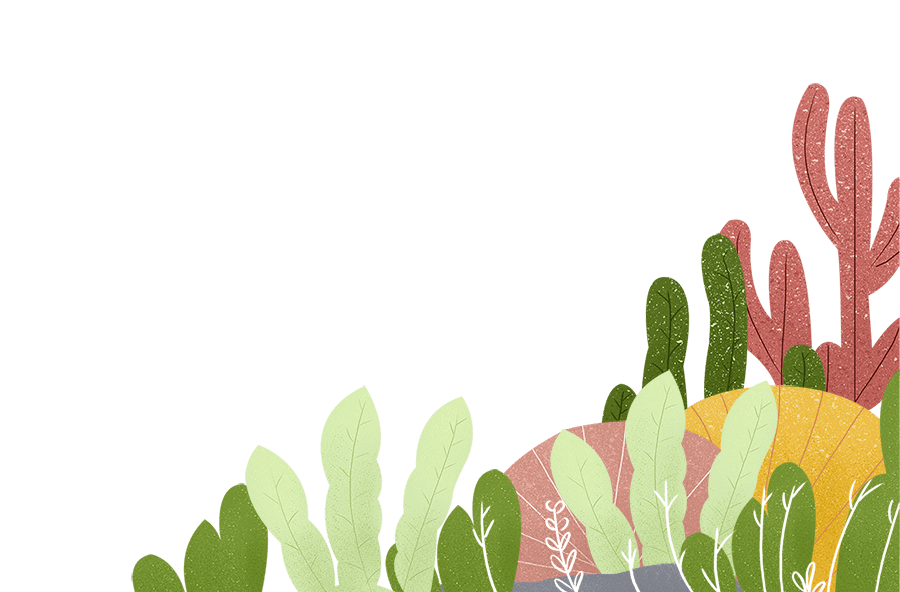 输入此处标题
请在此处添加具体内容，文字尽量言简意赅，
简单说明即可，不必过于繁琐，注意版面美观度。
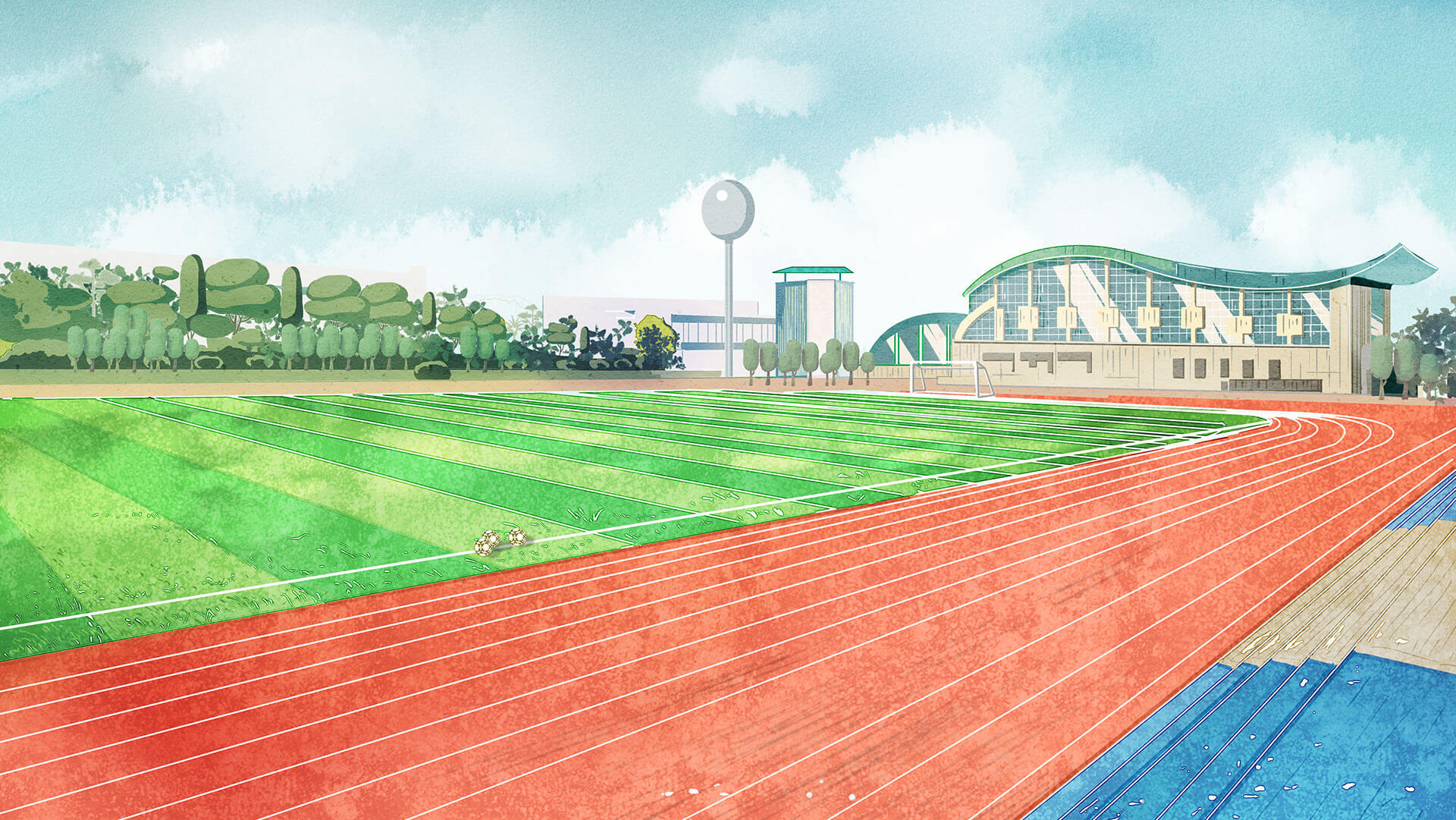 02 输入此处标题
请在此处添加具体内容，文字尽量言简意赅，简单说明即可，不必过于繁琐
请在此处添加具体内容，文字尽量言简意赅，简单说明即可，不必过于繁琐
请在此处添加具体内容，文字尽量言简意赅，简单说明即可，不必过于繁琐
请在此处添加具体内容，文字尽量言简意赅，简单说明即可，不必过于繁琐
输入此处标题
输入此处标题
输入此处标题
输入此处标题
请在此处添加具体内容，文字尽量言简意赅，简单说明即可，不必过于繁琐，注意版面美观度。请在此处添加具体内容，文字尽量言简意赅，简单说明即可，不必过于繁琐，注意版面美观度。
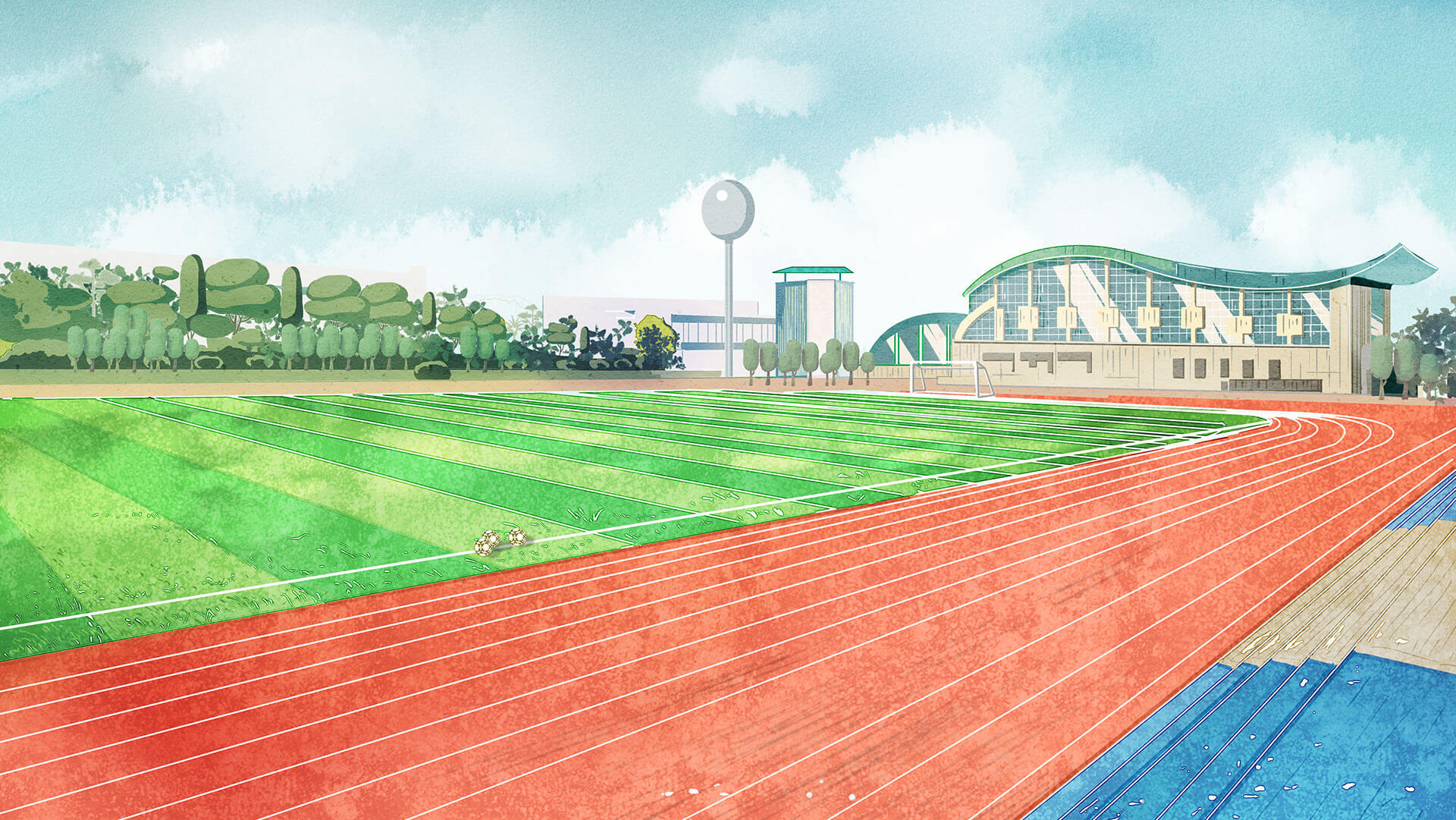 02 输入此处标题
添加标题
请在此处添加具体内容，文字尽量言简意赅，简单说明即可，不必过于繁琐，注意版面美观度。
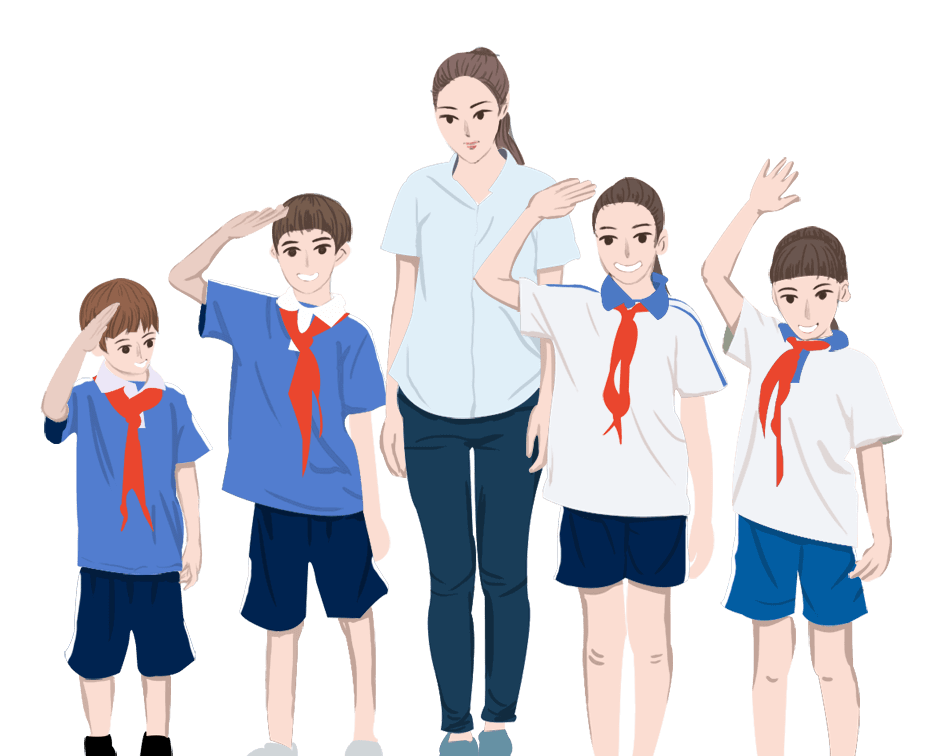 添加标题
添加标题
01
02
请在此处添加具体内容，文字尽量言简意赅，简单说明即可，不必过于繁琐，注意版面美观度。
请在此处添加具体内容，文字尽量言简意赅，简单说明即可，不必过于繁琐，注意版面美观度。
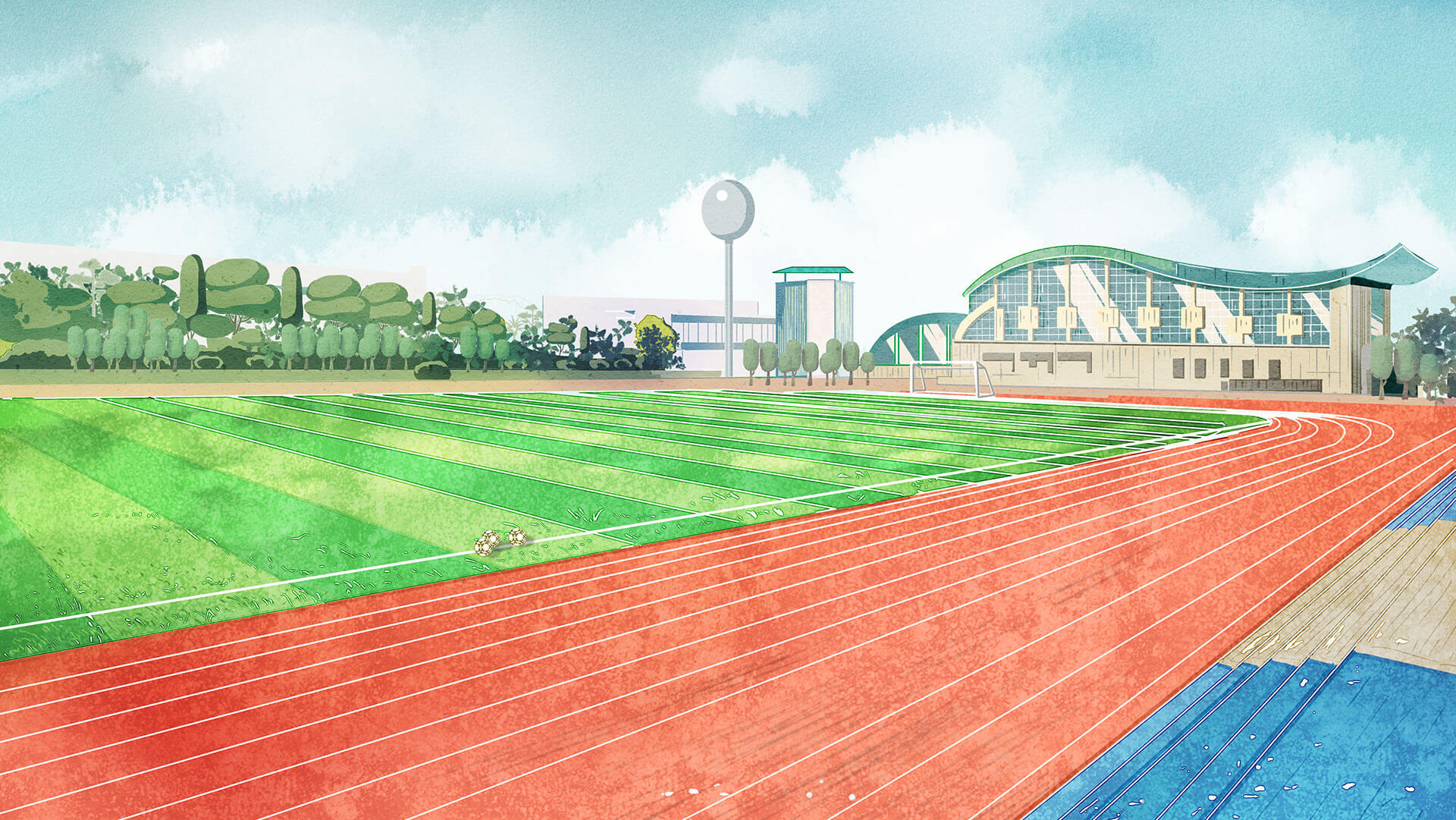 02 输入此处标题
请在此处添加具体内容，文字尽量言简意赅，简单说明即可，不必过于繁琐，注意版面美观
请在此处添加具体内容，文字尽量言简意赅，简单说明即可，不必过于繁琐，注意版面美观
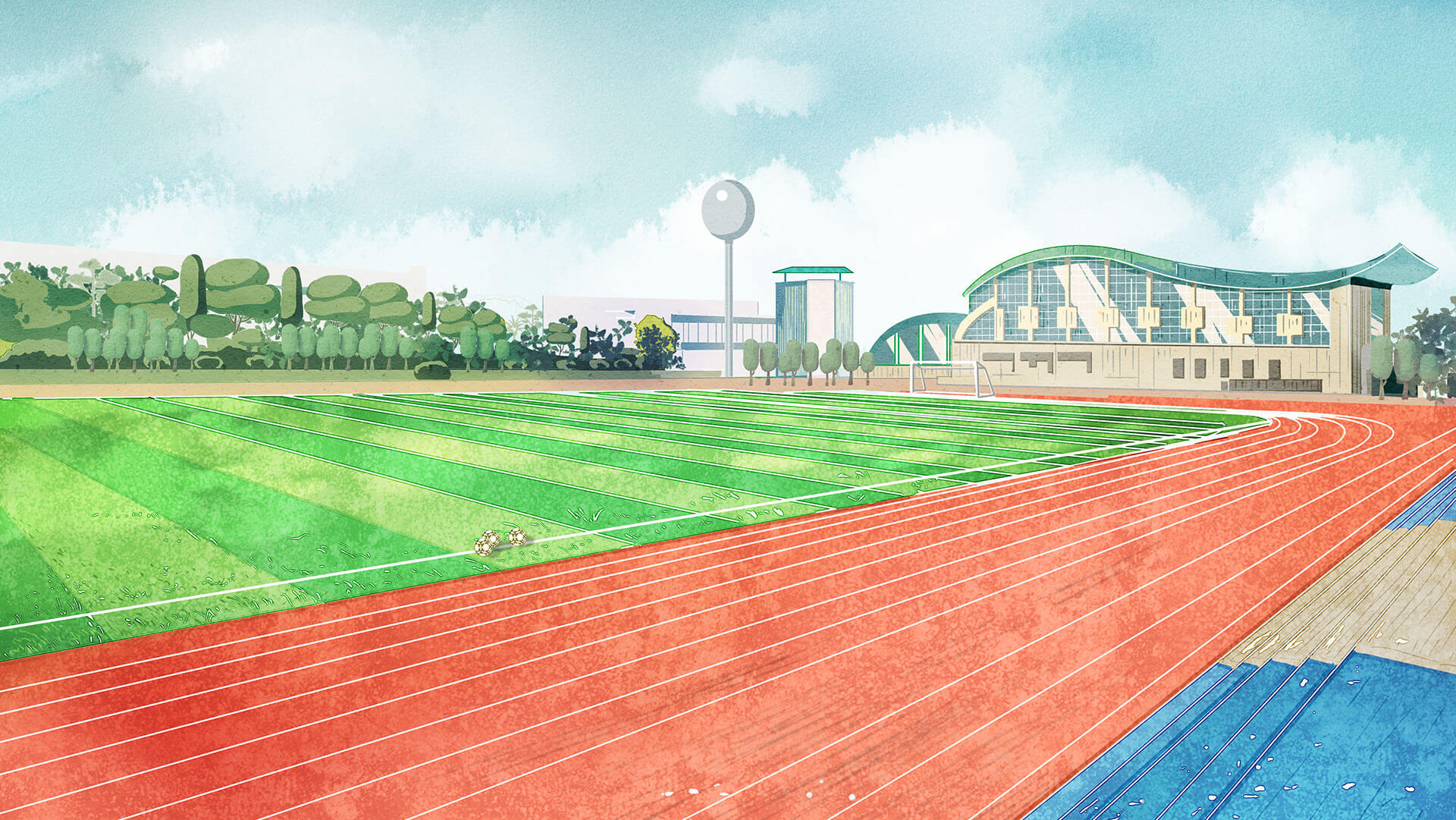 02 输入此处标题
01
02
03
输入标题
输入标题
输入标题
请在此处添加具体内容，文字尽量言简意赅，简单说明即可，不必过于繁琐，注意版面美观
请在此处添加具体内容，文字尽量言简意赅，简单说明即可，不必过于繁琐，注意版面美观
请在此处添加具体内容，文字尽量言简意赅，简单说明即可，不必过于繁琐，注意版面美观
04
05
06
输入标题
输入标题
输入标题
请在此处添加具体内容，文字尽量言简意赅，简单说明即可，不必过于繁琐，注意版面美观
请在此处添加具体内容，文字尽量言简意赅，简单说明即可，不必过于繁琐，注意版面美观
请在此处添加具体内容，文字尽量言简意赅，简单说明即可，不必过于繁琐，注意版面美观
[Speaker Notes: https://www.ypppt.com/]
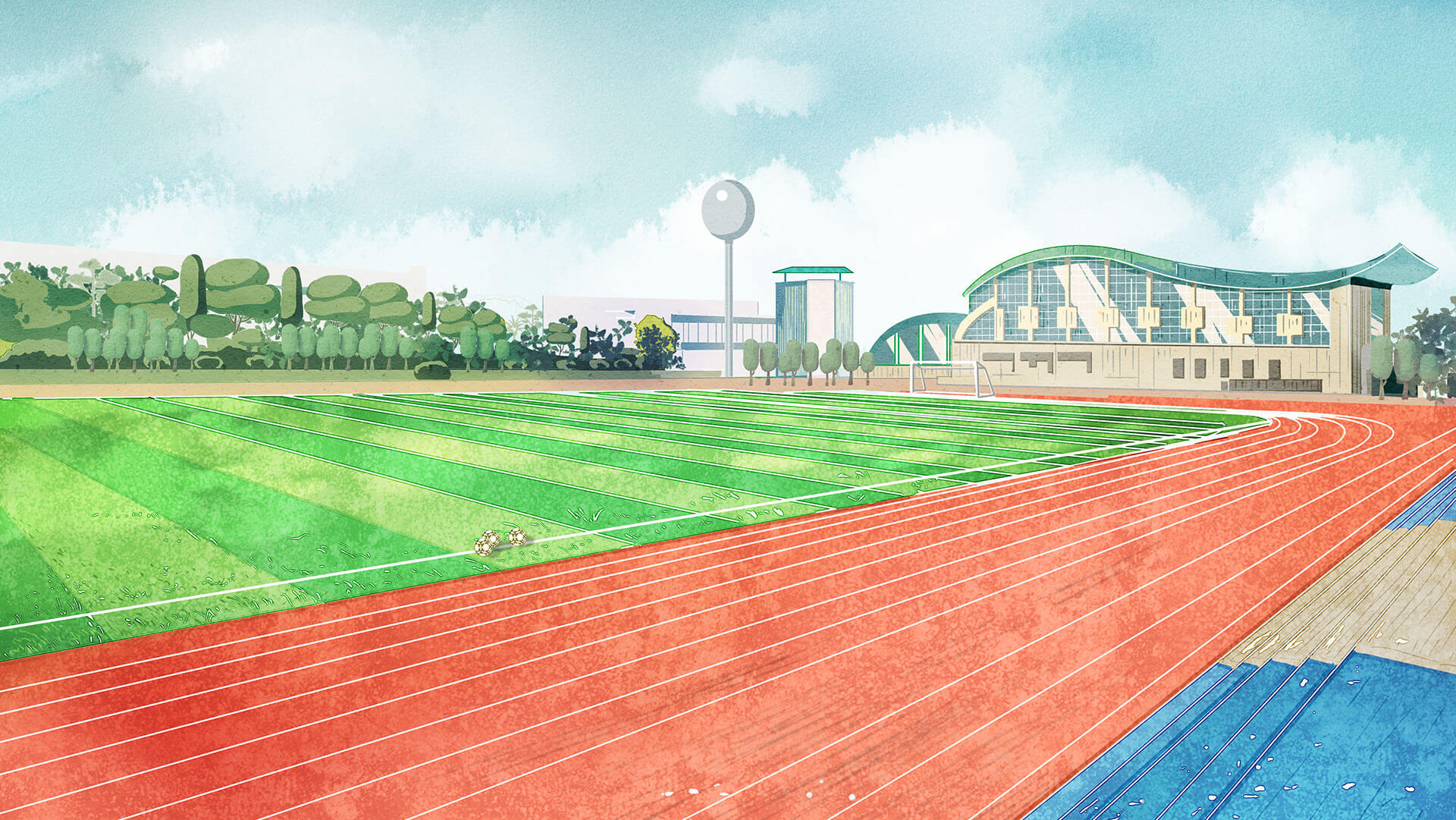 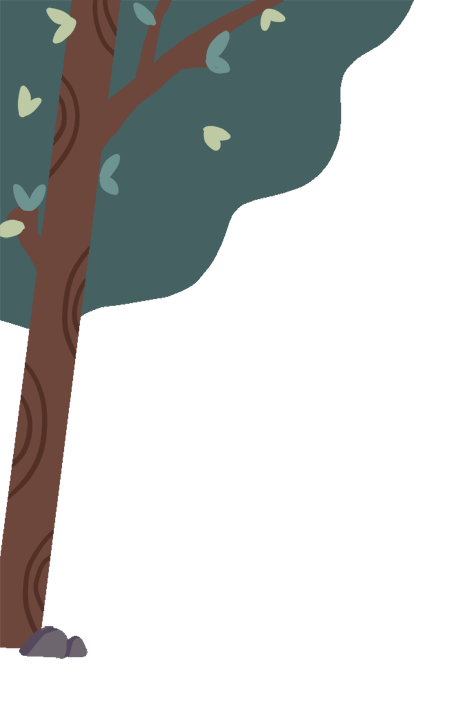 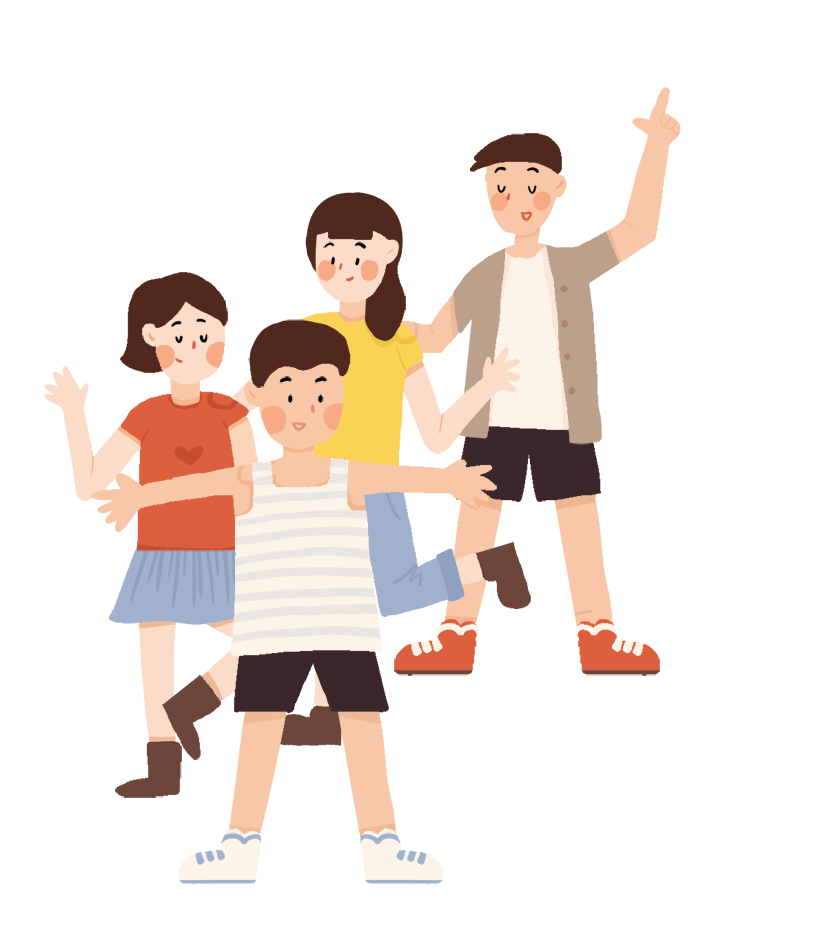 PART THREE
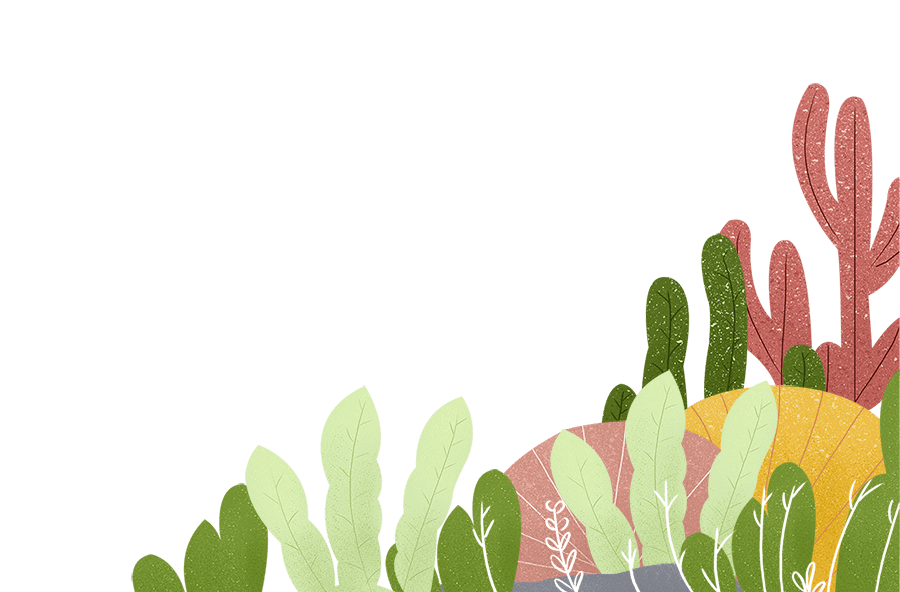 输入此处标题
请在此处添加具体内容，文字尽量言简意赅，
简单说明即可，不必过于繁琐，注意版面美观度。
PPT下载 http://www.ypppt.com/xiazai/
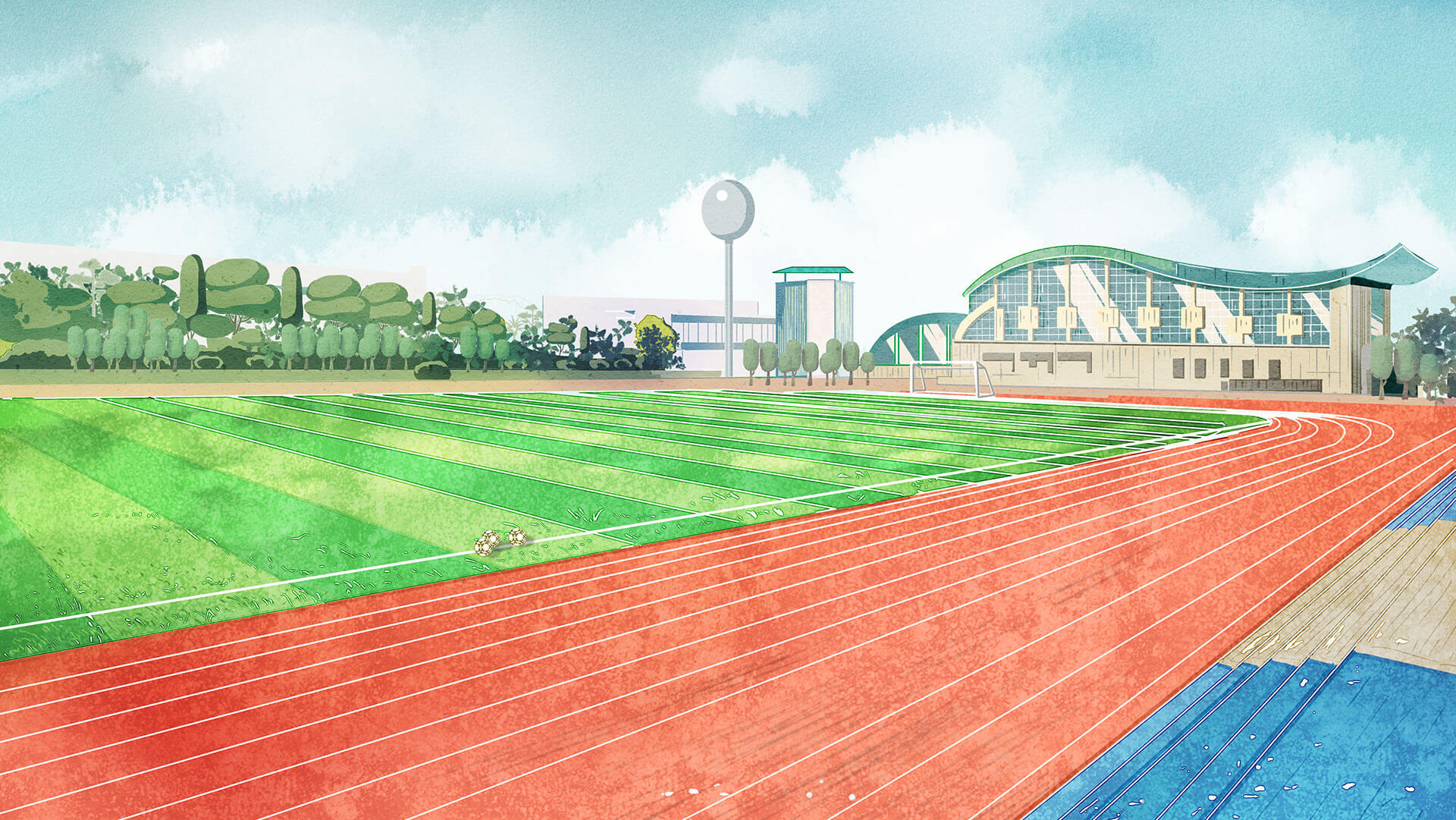 03 输入此处标题
01
02
03
标题添加
标题添加
标题添加
请在此处添加具体内容，文字尽量言简意赅，简单说明即可，不必过于繁琐，注意版面美观
请在此处添加具体内容，文字尽量言简意赅，简单说明即可，不必过于繁琐，注意版面美观
请在此处添加具体内容，文字尽量言简意赅，简单说明即可，不必过于繁琐，注意版面美观
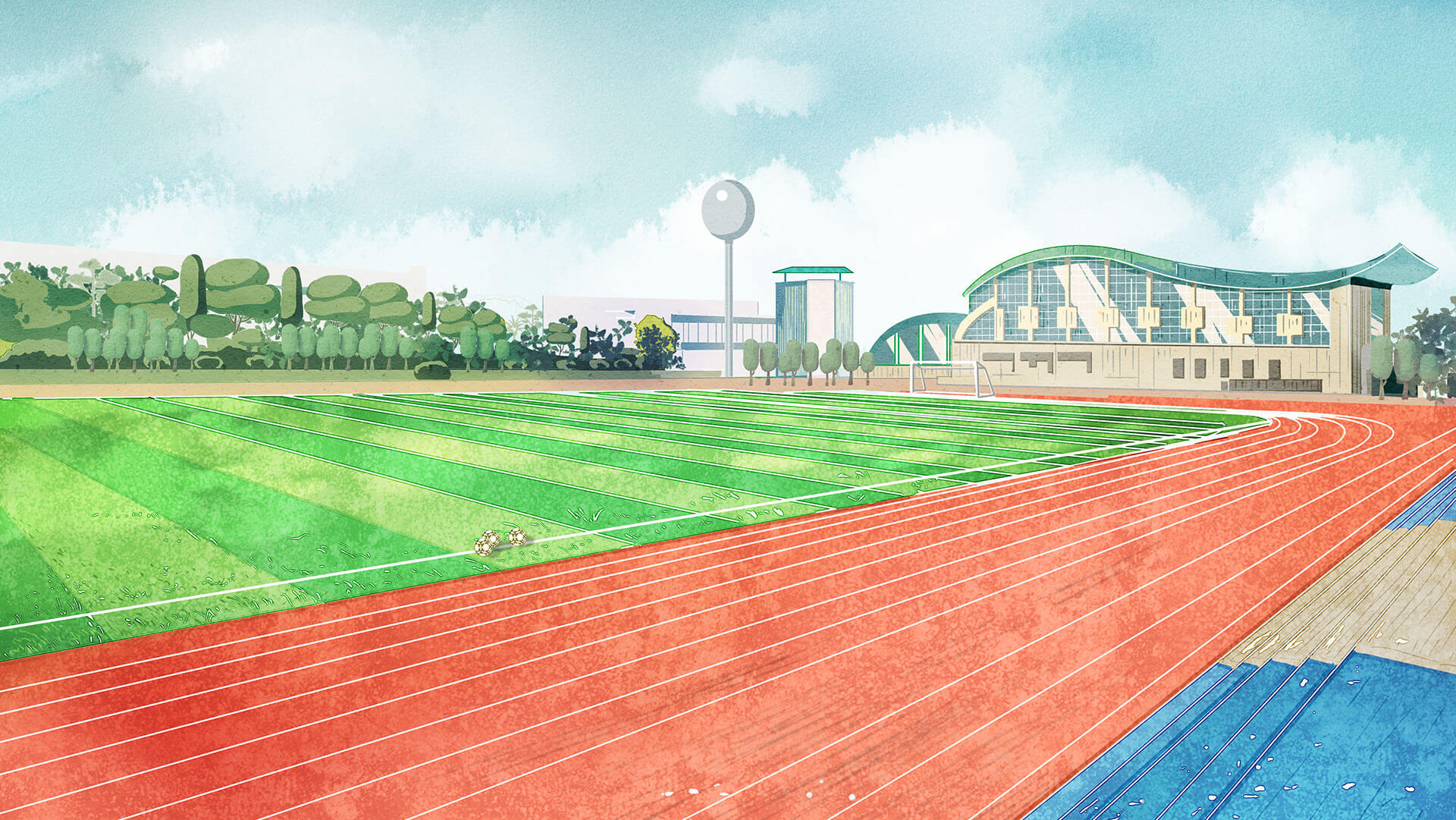 03 输入此处标题
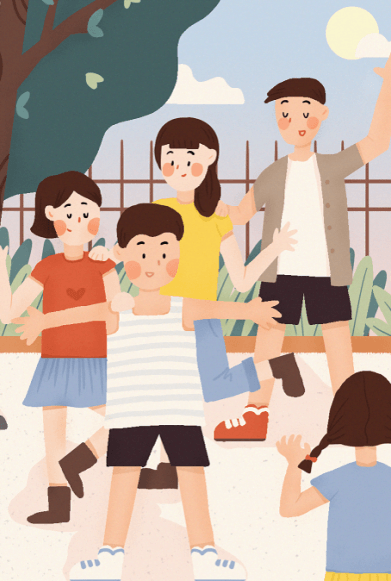 点击输入标题
点击输入标题
请在此处输入具体内容，文字尽量言简意赅，简要说明即可，不必过于繁琐，注意版面美观度。请在此处输入具体内容，文字尽量言简意赅，简要说明即可，不必过于繁琐，注意版面美观度。
请在此处输入具体内容，文字尽量言简意赅，简要说明即可，不必过于繁琐，注意版面美观度。请在此处输入具体内容，文字尽量言简意赅，简要说明即可，不必过于繁琐，注意版面美观度。
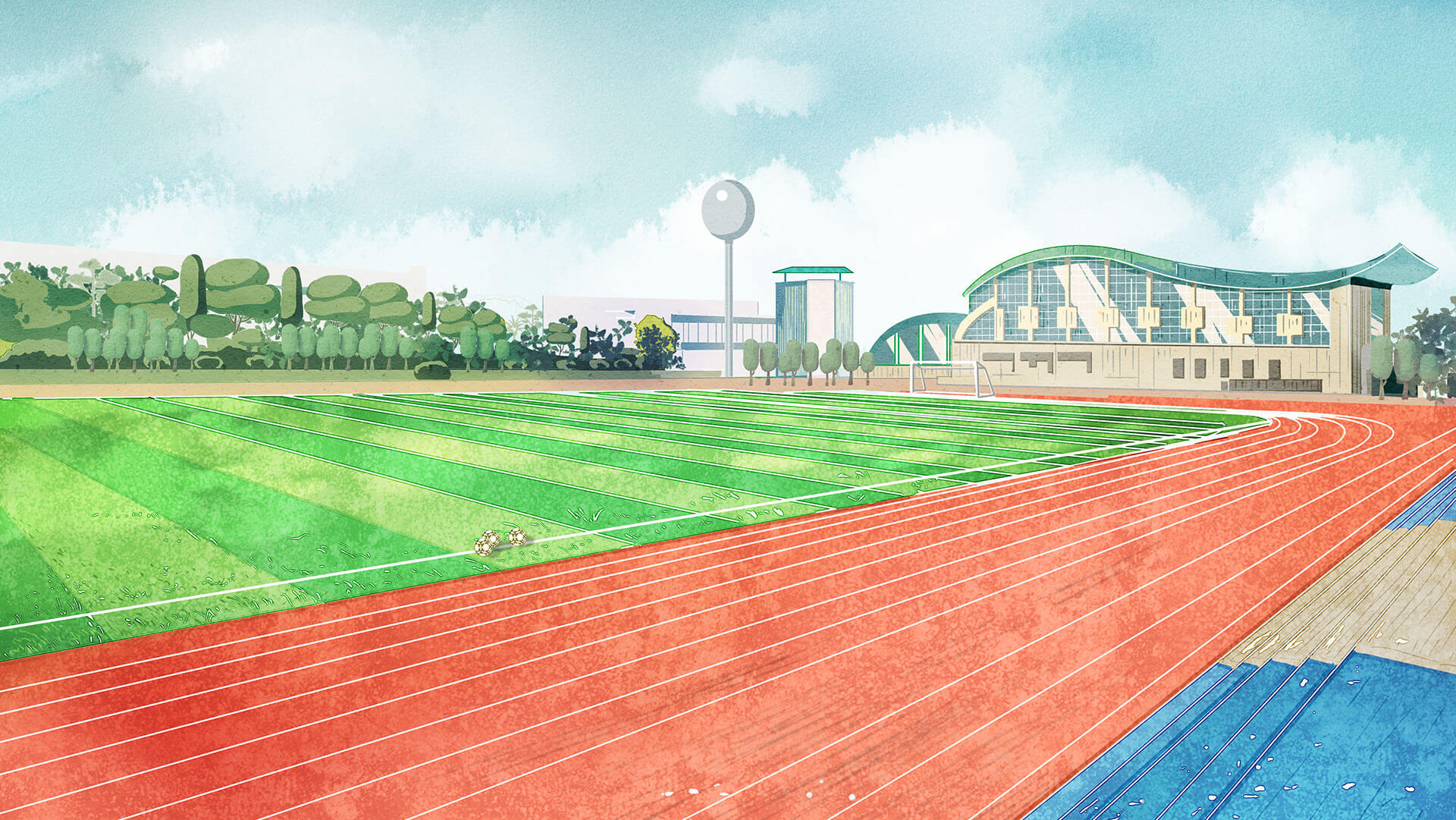 03 输入此处标题
添加标题
添加标题
请在此处添加具体内容，文字尽量言简意赅，简单说明即可，不必过于繁琐，注意版面美观度。
请在此处添加具体内容，文字尽量言简意赅，简单说明即可，不必过于繁琐，注意版面美观度。
添加标题
添加标题
请在此处添加具体内容，文字尽量言简意赅，简单说明即可，不必过于繁琐，注意版面美观度。
请在此处添加具体内容，文字尽量言简意赅，简单说明即可，不必过于繁琐，注意版面美观度。
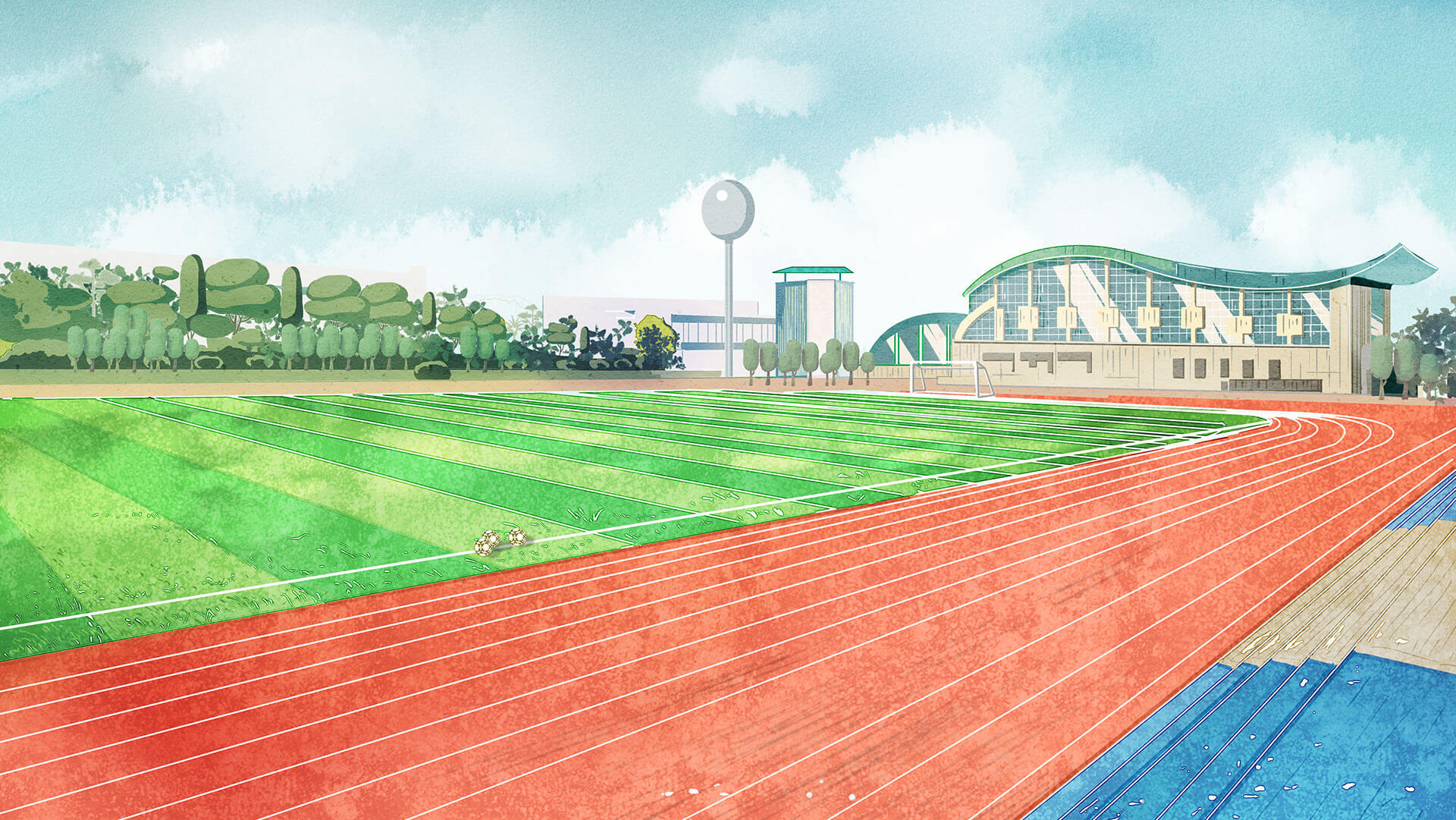 03 输入此处标题
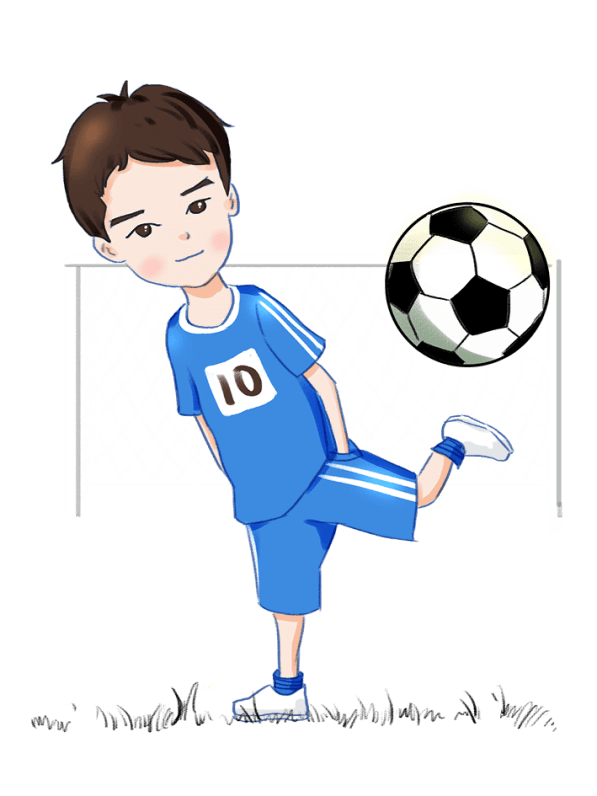 请在此处添加具体内容，文字尽量言简意赅，简单说明即可，不必过于繁琐，注意版面美观度。
输
请在此处添加具体内容，文字尽量言简意赅，简单说明即可，不必过于繁琐，注意版面美观度。
入
请在此处添加具体内容，文字尽量言简意赅，简单说明即可，不必过于繁琐，注意版面美观度。
标
请在此处添加具体内容，文字尽量言简意赅，简单说明即可，不必过于繁琐，注意版面美观度。
题
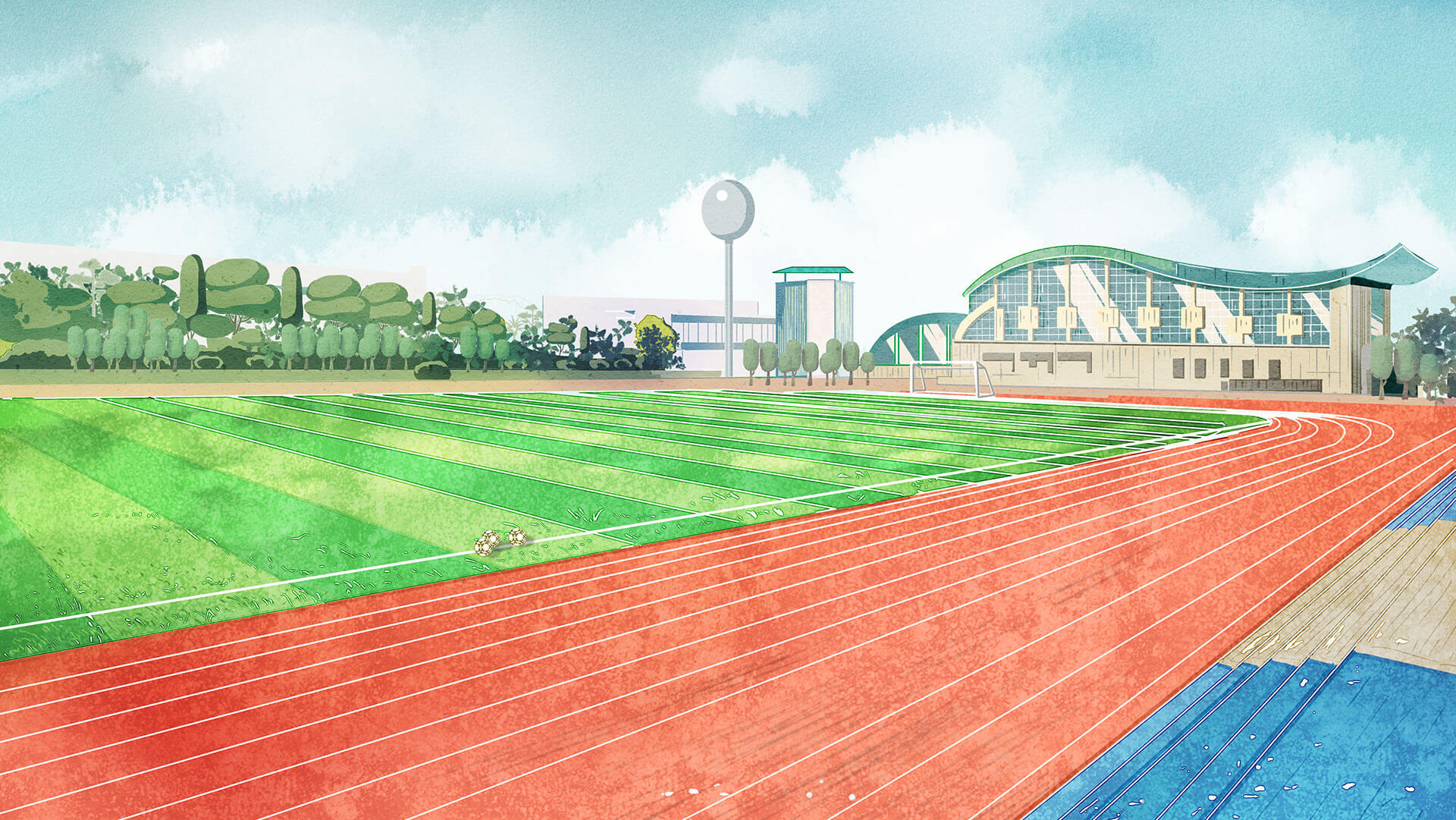 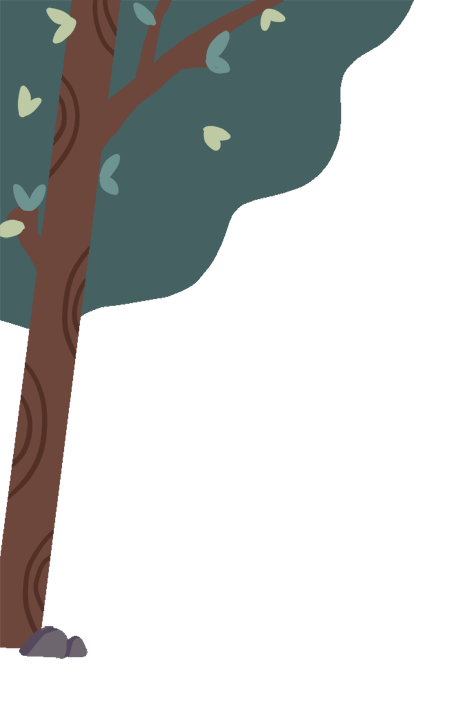 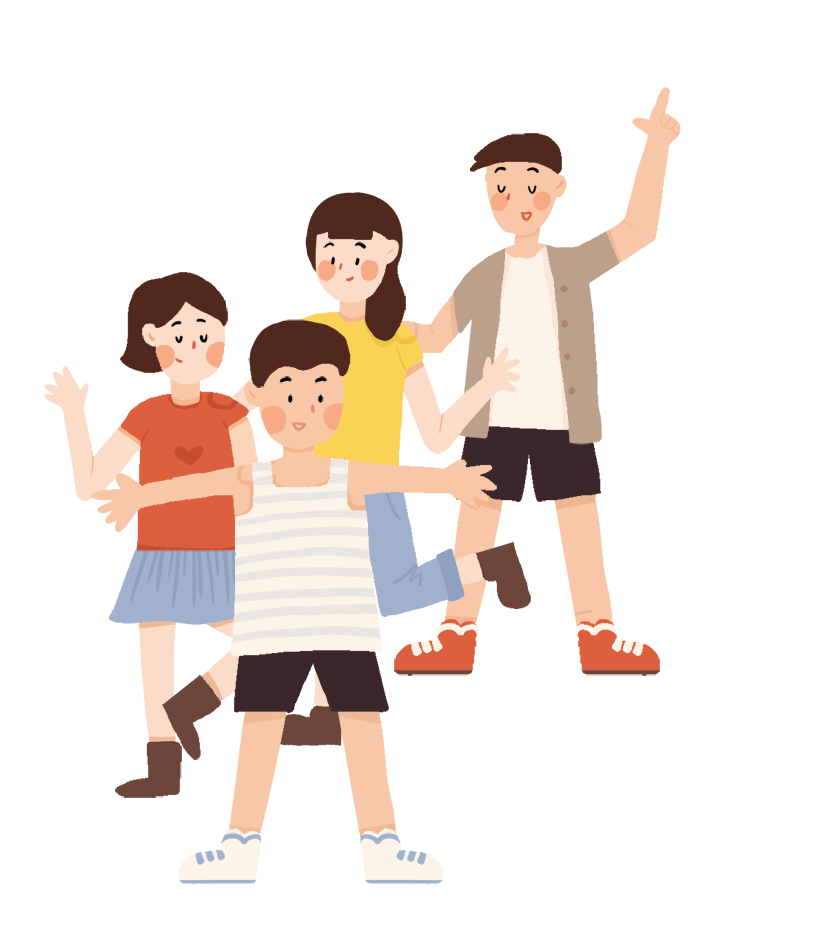 PART FOUR
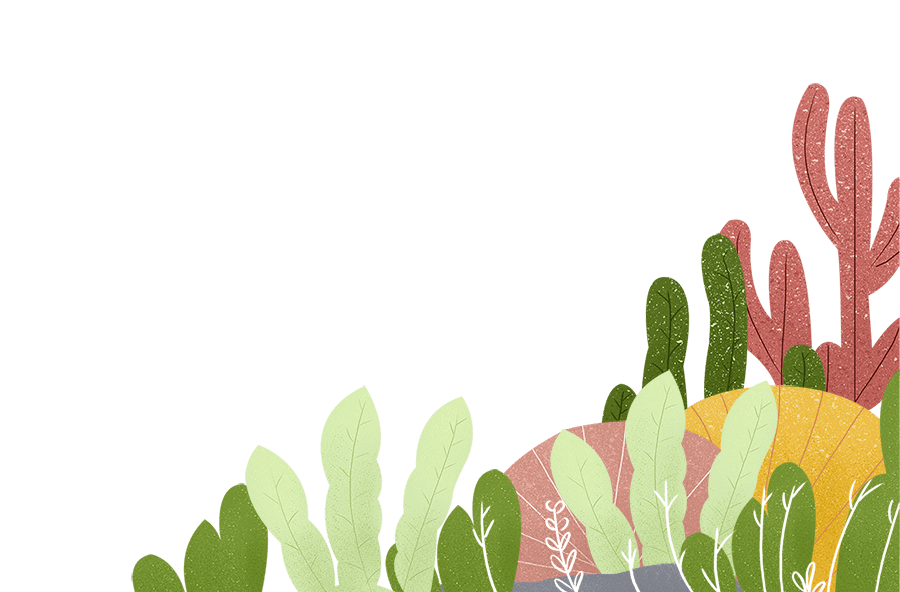 输入此处标题
请在此处添加具体内容，文字尽量言简意赅，
简单说明即可，不必过于繁琐，注意版面美观度。
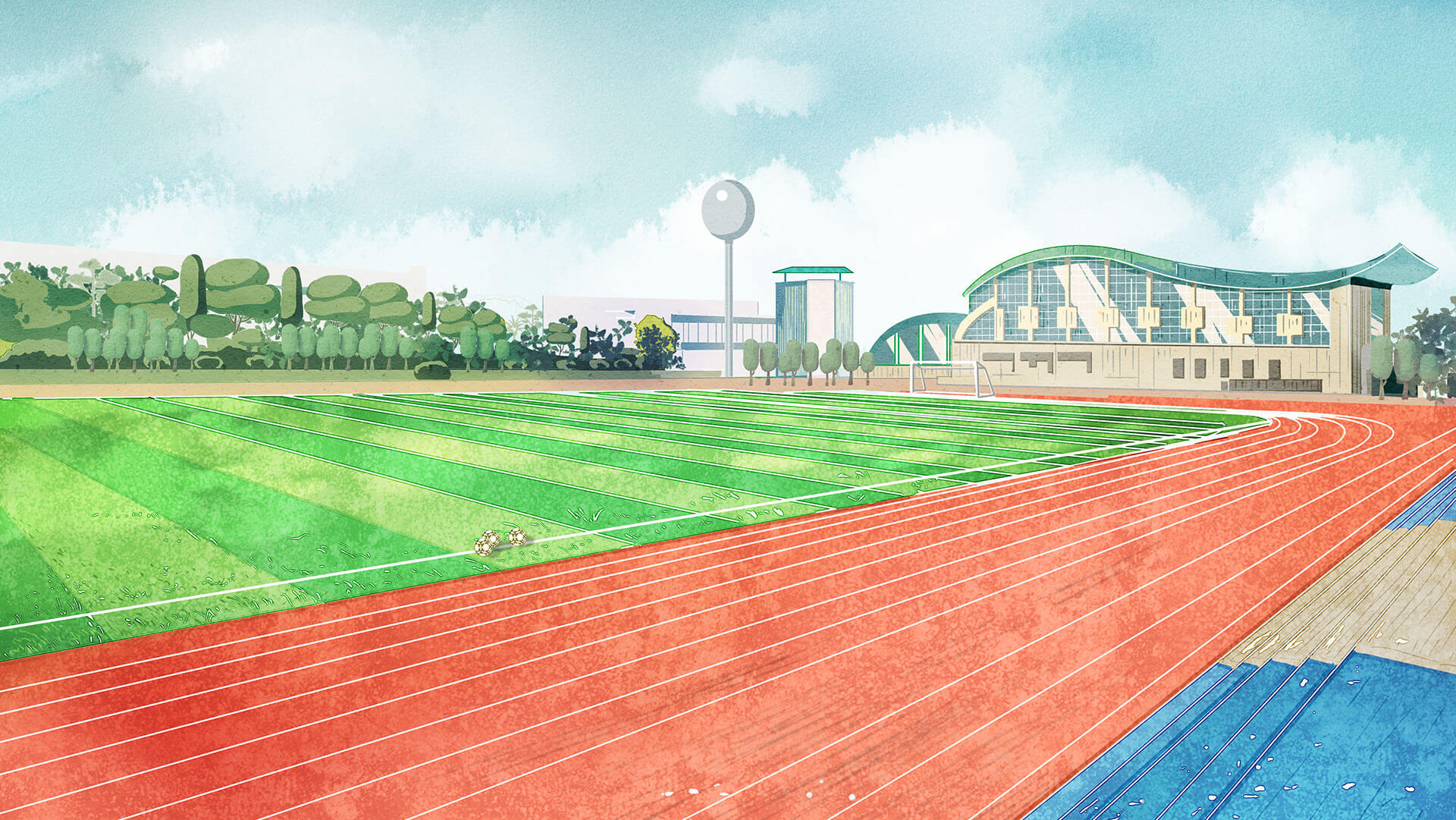 04 输入此处标题
输入您的标题
标题文字添加
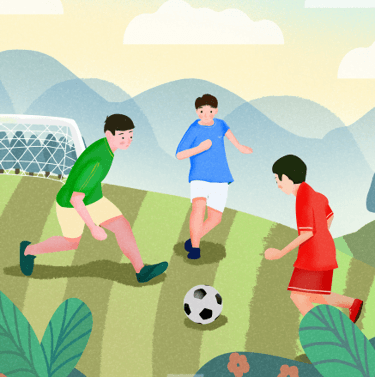 请在此处添加具体内容，文字尽量言简意赅，简单说明即可，不必过于繁琐，注意版面美观
输入您的标题
输入您的标题
请在此处添加具体内容，文字尽量言简意赅，简单说明即可，不必过于繁琐，注意版面美观
请在此处添加具体内容，文字尽量言简意赅，简单说明即可，不必过于繁琐，注意版面美观
输入您的标题
请在此处添加具体内容，文字尽量言简意赅，简单说明即可，不必过于繁琐，注意版面美观
标题文字添加
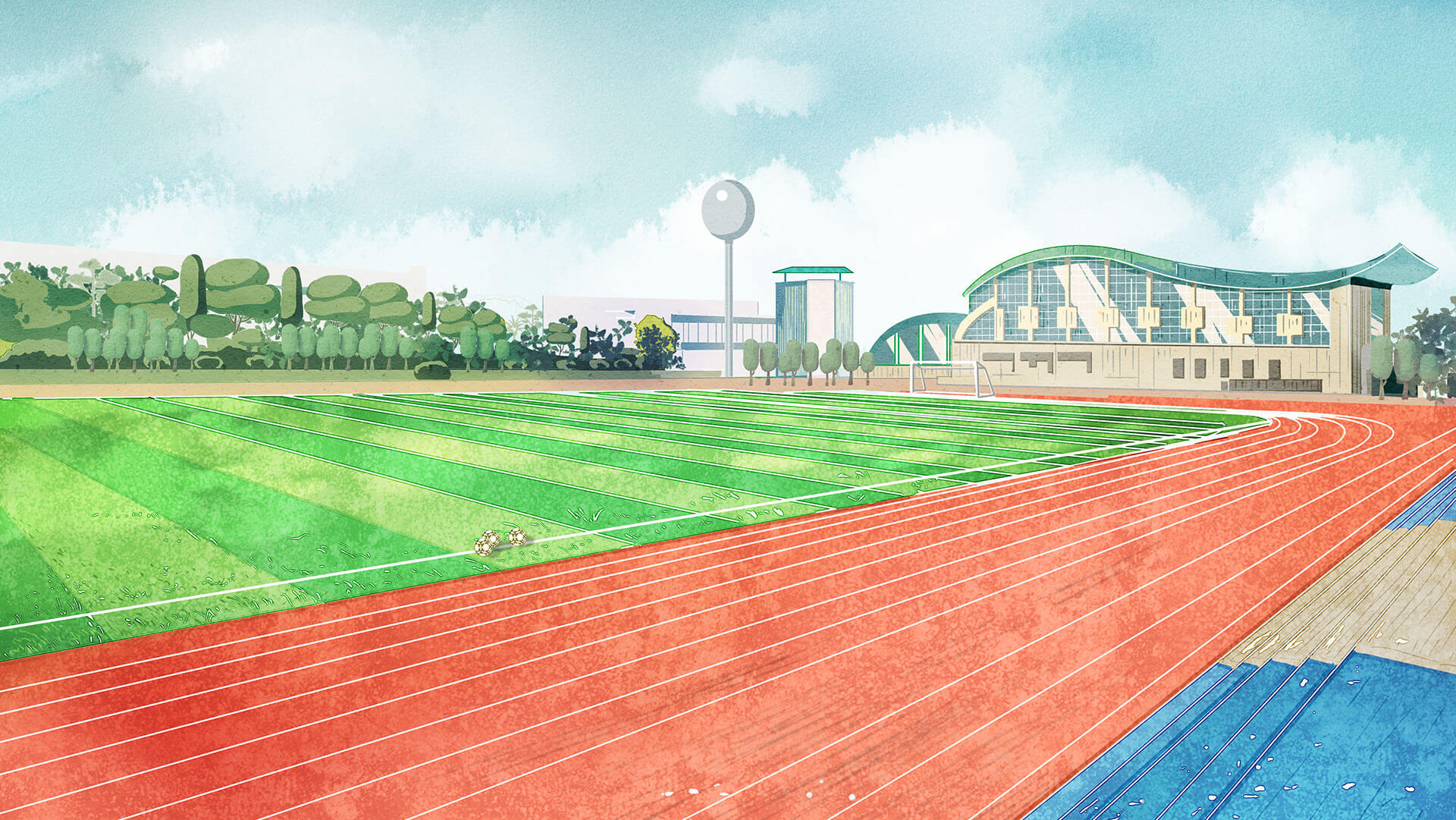 04 输入此处标题
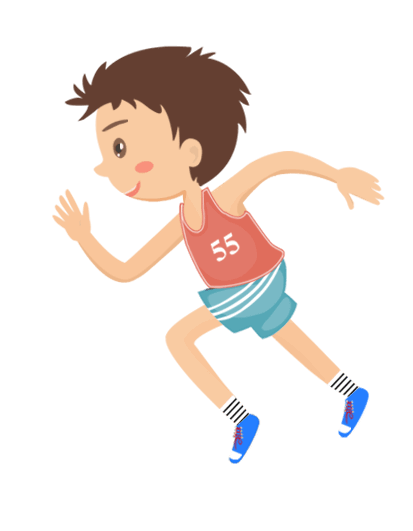 标题文本预设
请在此处添加具体内容，文字尽量言简意赅，简单说明即可，不必过于繁琐，注意版面美观度。
标题文本预设
请在此处添加具体内容，文字尽量言简意赅，简单说明即可，不必过于繁琐，注意版面美观度。
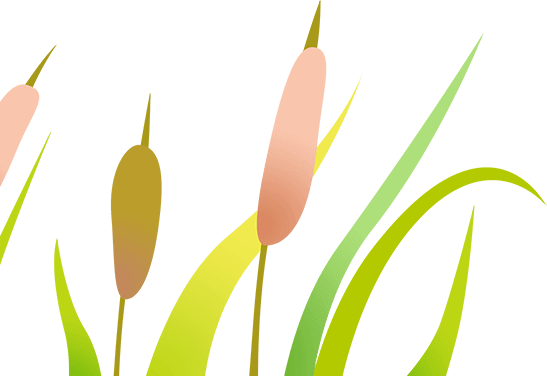 标题文本预设
请在此处添加具体内容，文字尽量言简意赅，简单说明即可，不必过于繁琐，注意版面美观度。
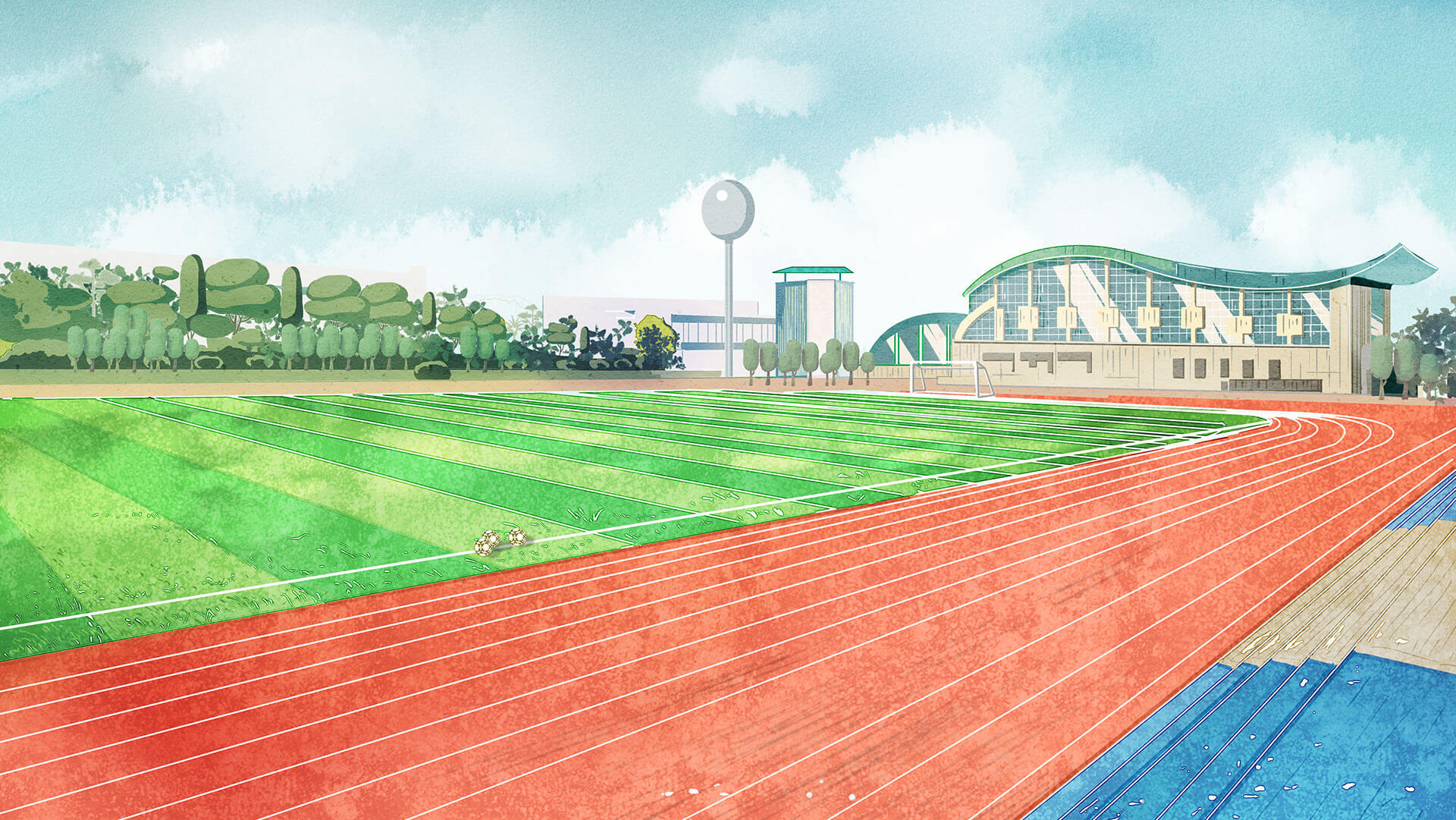 04 输入此处标题
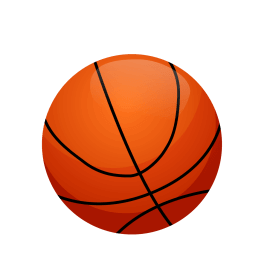 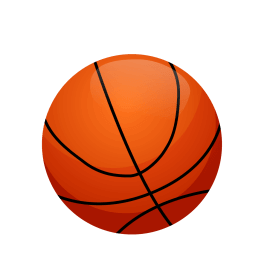 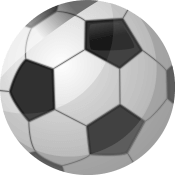 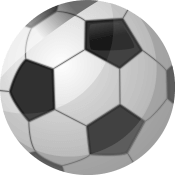 添加标题
添加标题
添加标题
添加标题
请在此处添加具体内容，文字尽量言简意赅，简单说明即可，不必过于繁琐，注意版面美观度。
请在此处添加具体内容，文字尽量言简意赅，简单说明即可，不必过于繁琐，注意版面美观度。
请在此处添加具体内容，文字尽量言简意赅，简单说明即可，不必过于繁琐，注意版面美观度。
请在此处添加具体内容，文字尽量言简意赅，简单说明即可，不必过于繁琐，注意版面美观度。
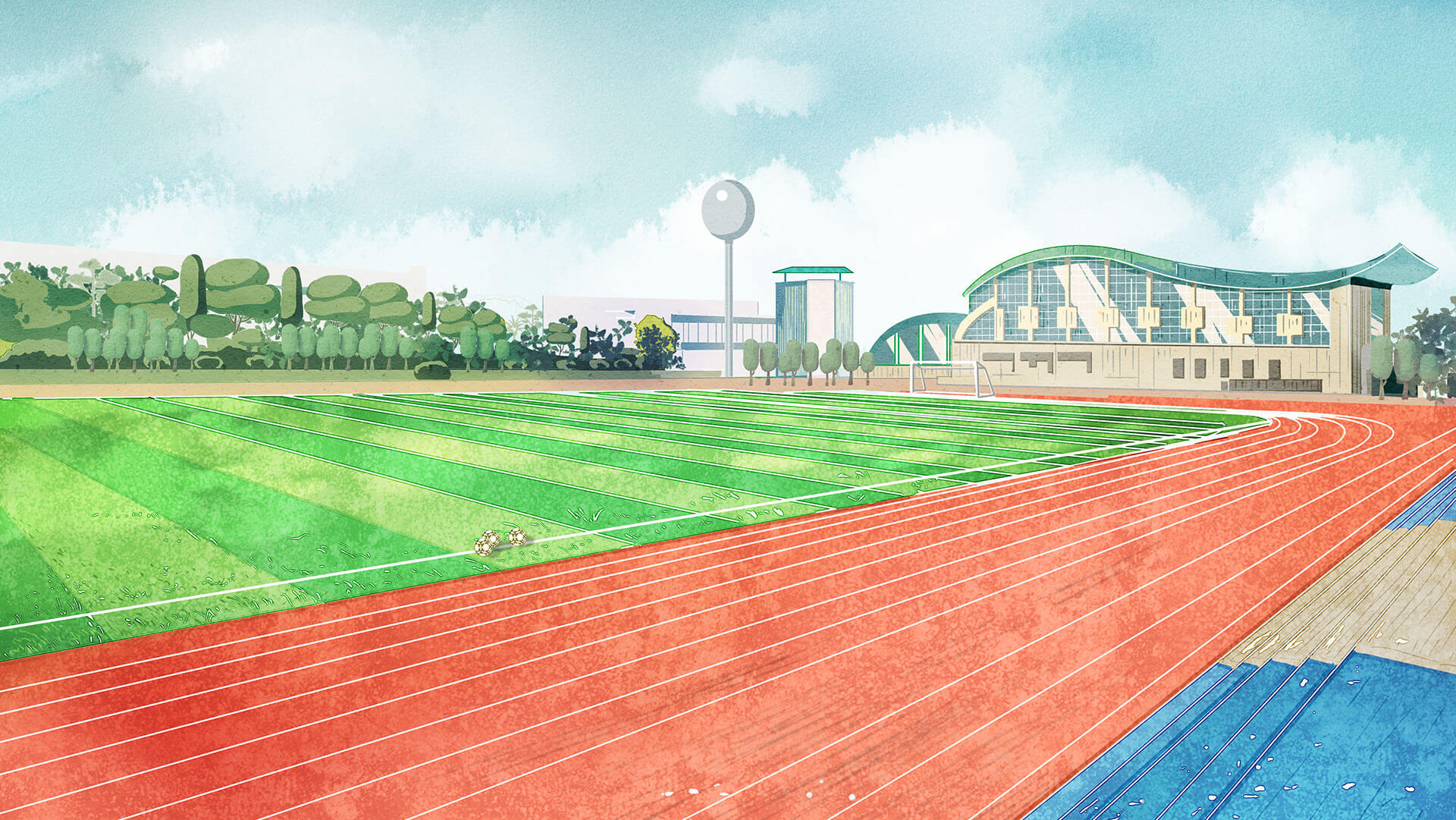 04 输入此处标题
输入您的标题
01
请在此处添加具体内容，文字尽量言简意赅，简单说明即可，不必过于繁琐，注意版面美观
输入您的标题
02
请在此处添加具体内容，文字尽量言简意赅，简单说明即可，不必过于繁琐，注意版面美观
输入您的标题
03
请在此处添加具体内容，文字尽量言简意赅，简单说明即可，不必过于繁琐，注意版面美观
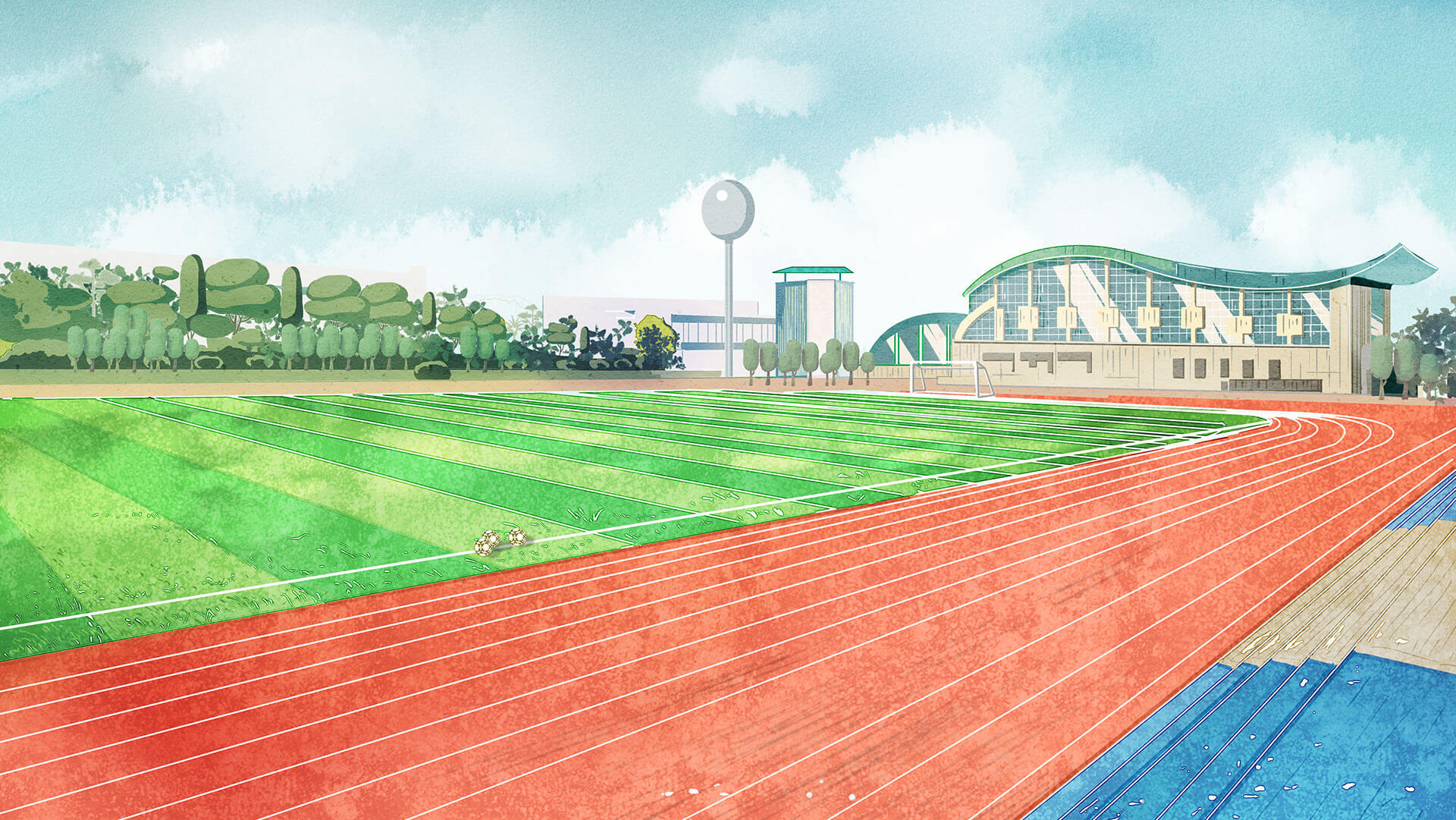 04 输入此处标题
01
输入
此处标题
请在此处添加具体内容，文字尽量言简意赅，简单说明即可，不必过于繁琐，注意版面美观
02
请在此处添加具体内容，文字尽量言简意赅，简单说明即可，不必过于繁琐，注意版面美观
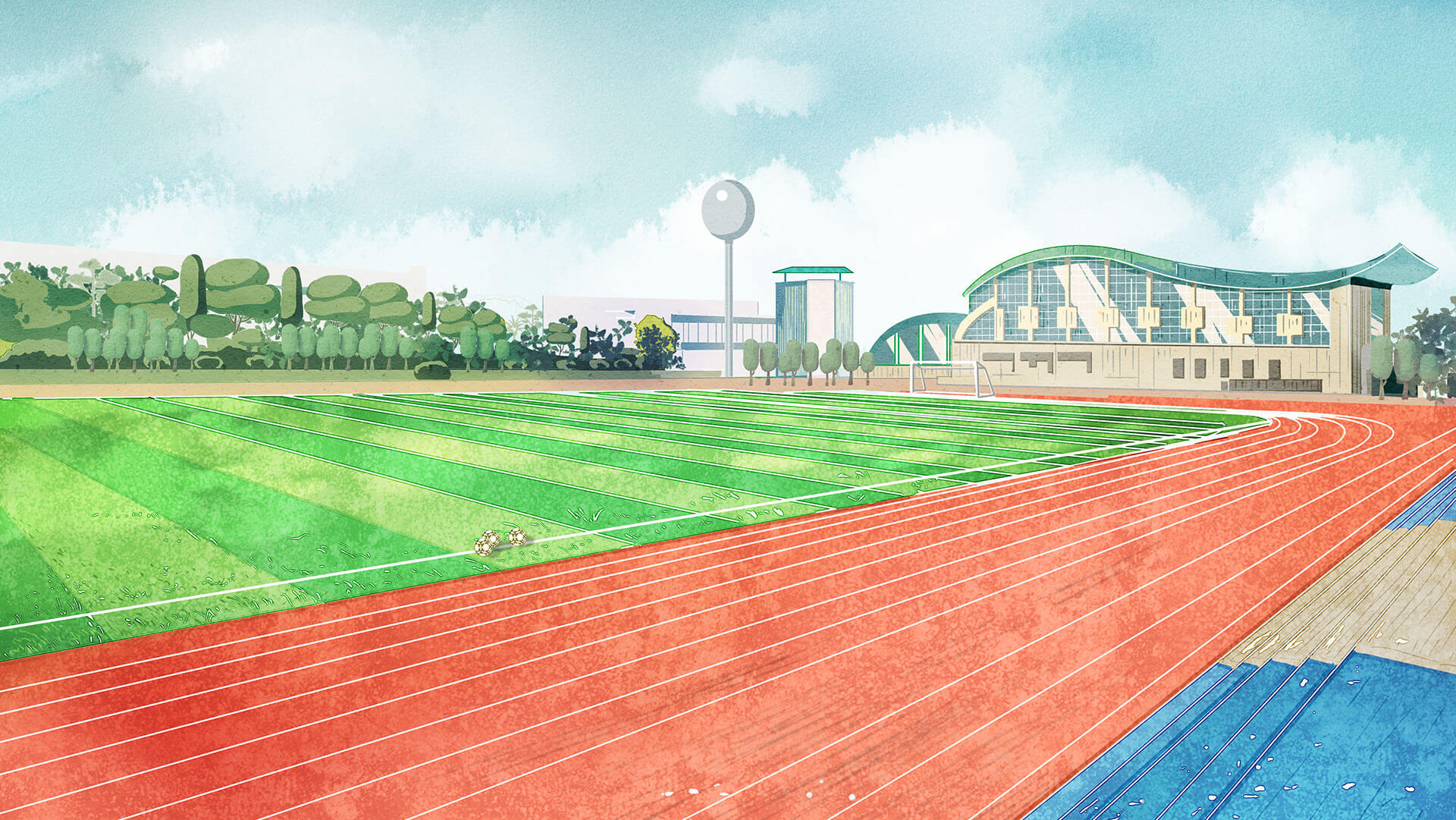 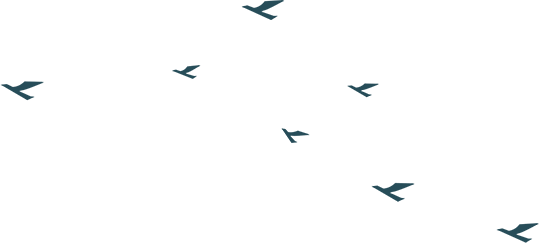 Campus sports meeting
感谢您的欣赏
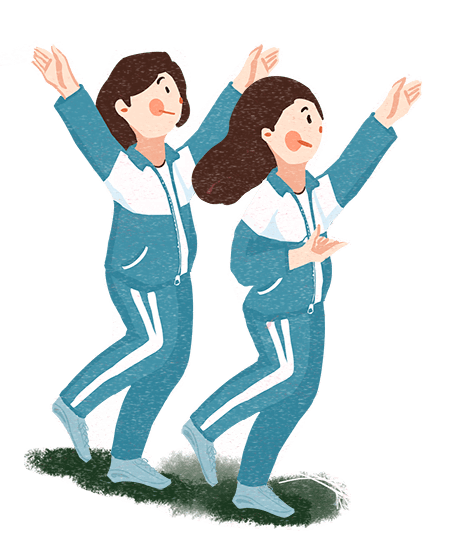 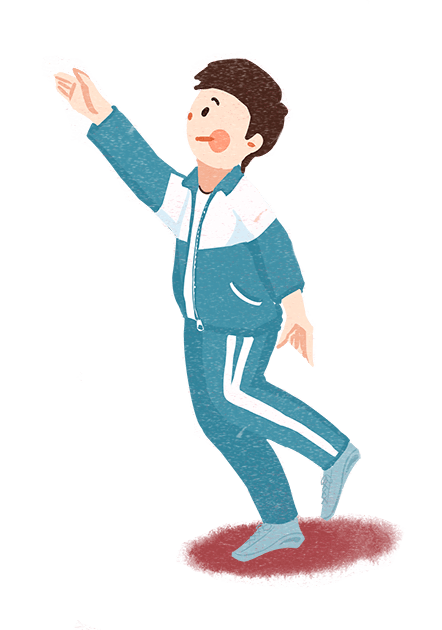 汇报人：优品PPT  时间：20XX
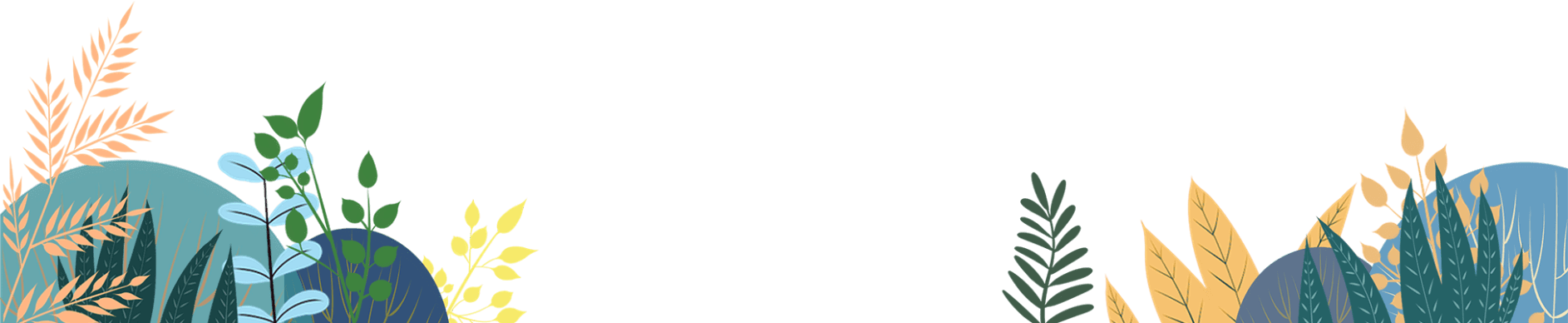 更多精品PPT资源尽在—优品PPT！
www.ypppt.com
PPT模板下载：www.ypppt.com/moban/         节日PPT模板：www.ypppt.com/jieri/
PPT背景图片：www.ypppt.com/beijing/          PPT图表下载：www.ypppt.com/tubiao/
PPT素材下载： www.ypppt.com/sucai/            PPT教程下载：www.ypppt.com/jiaocheng/
字体下载：www.ypppt.com/ziti/                       绘本故事PPT：www.ypppt.com/gushi/
PPT课件：www.ypppt.com/kejian/
[Speaker Notes: 模板来自于 优品PPT https://www.ypppt.com/]